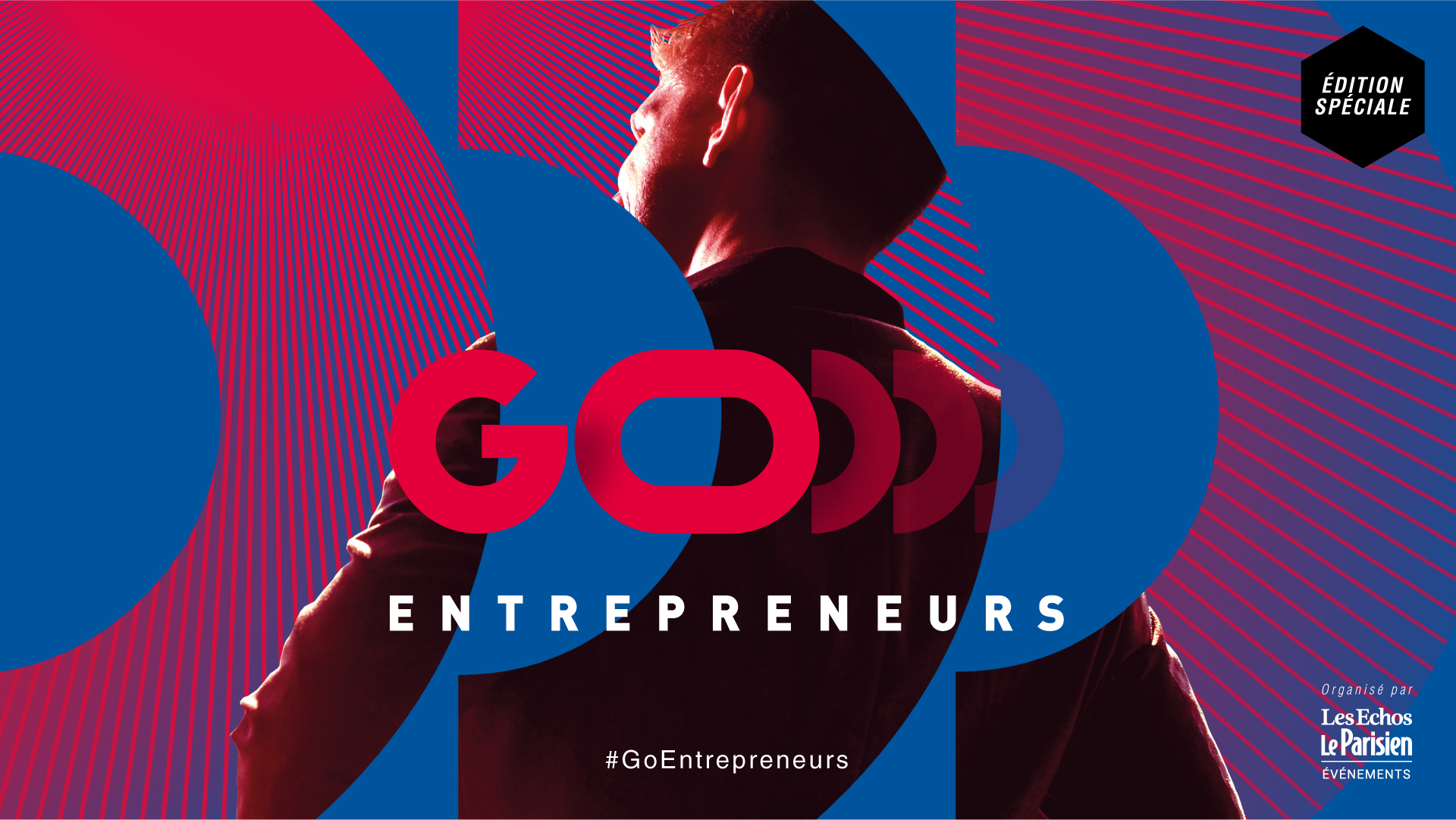 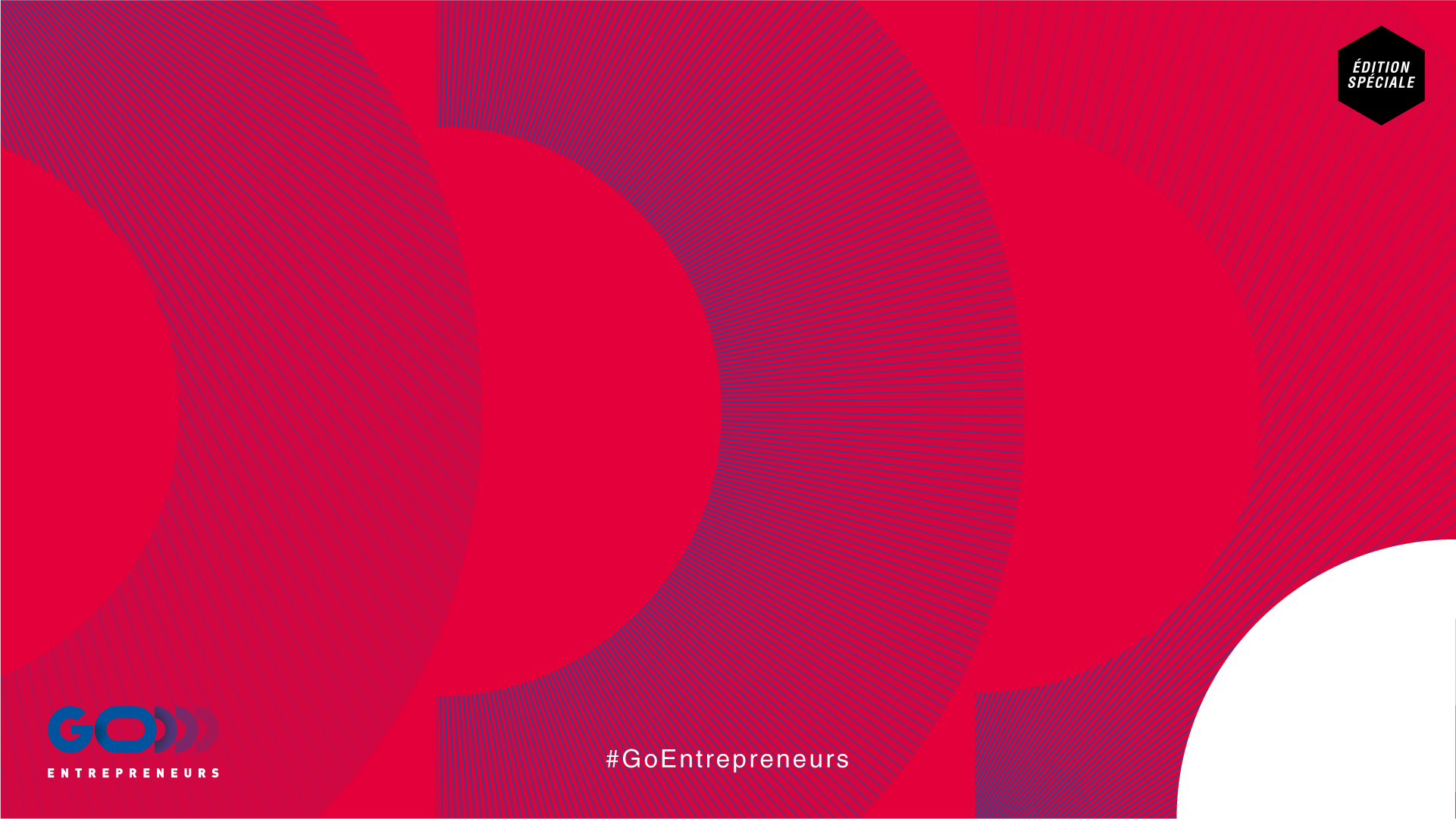 STARTUPS DES MOBILITES, 
GAREZ-VOUS AU PADDOCK
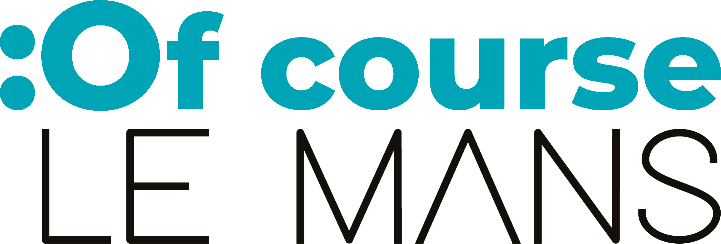 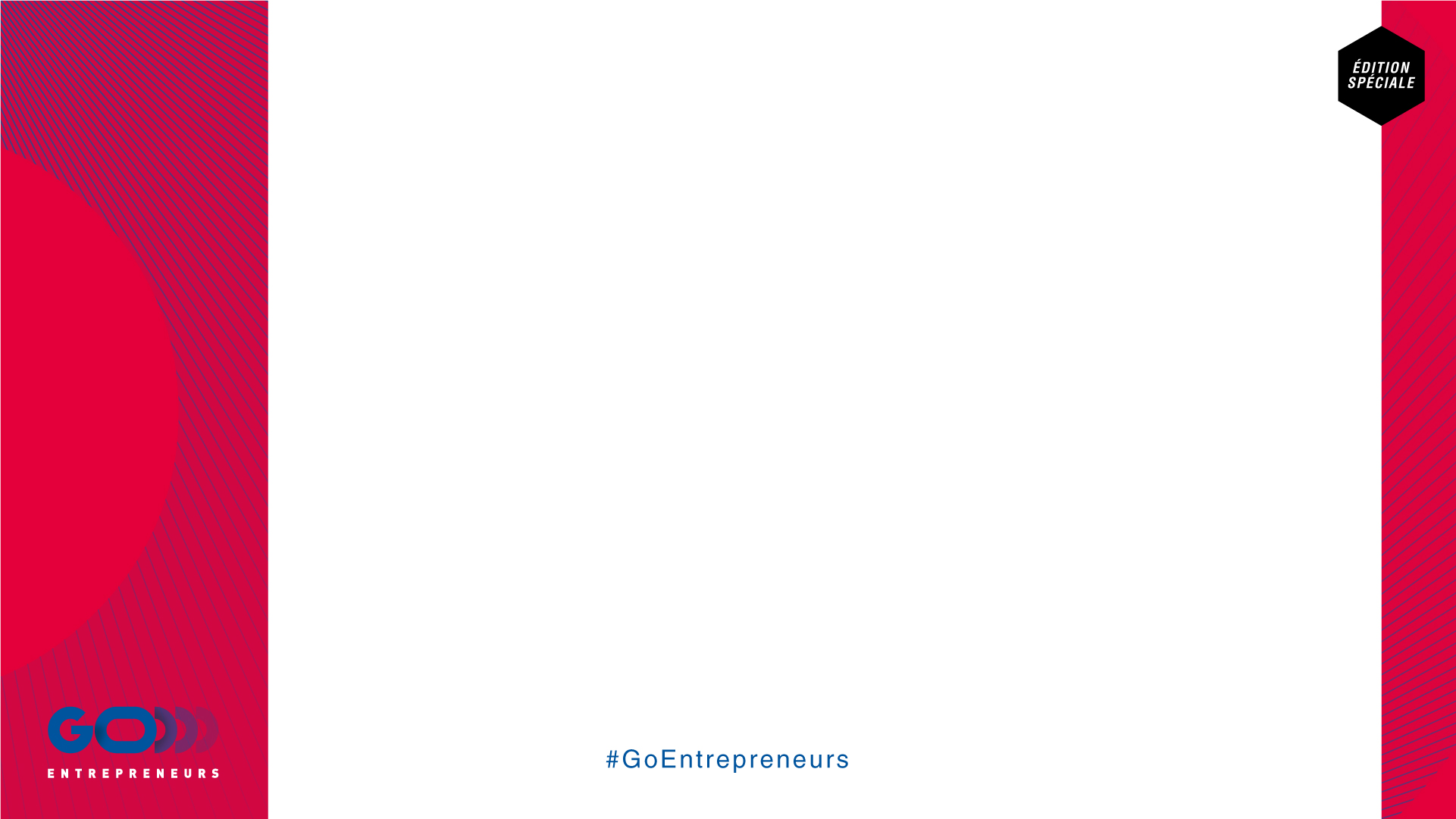 Le Mans : la compétitivité, l’automobile, et l’innovation comme tradition.
Patricia Charton,
Vice-Présidente
Le Mans Métropole
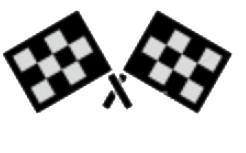 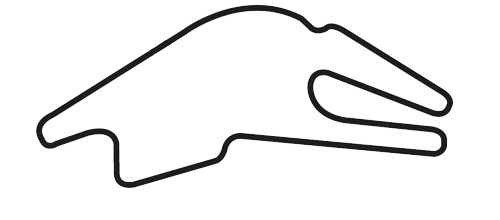 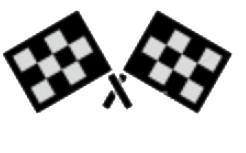 Le PADDOCK, 5 000 m2
pour les startups des mobilités
Magali Alix-Toupé
Déléguée générale Le Mans Tech
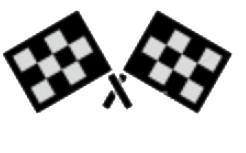 Témoignage de startupeur
 Marc Evenisse, CEO de Furion Motorcycle
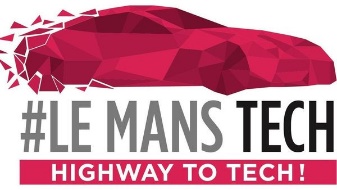 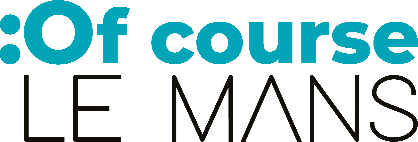 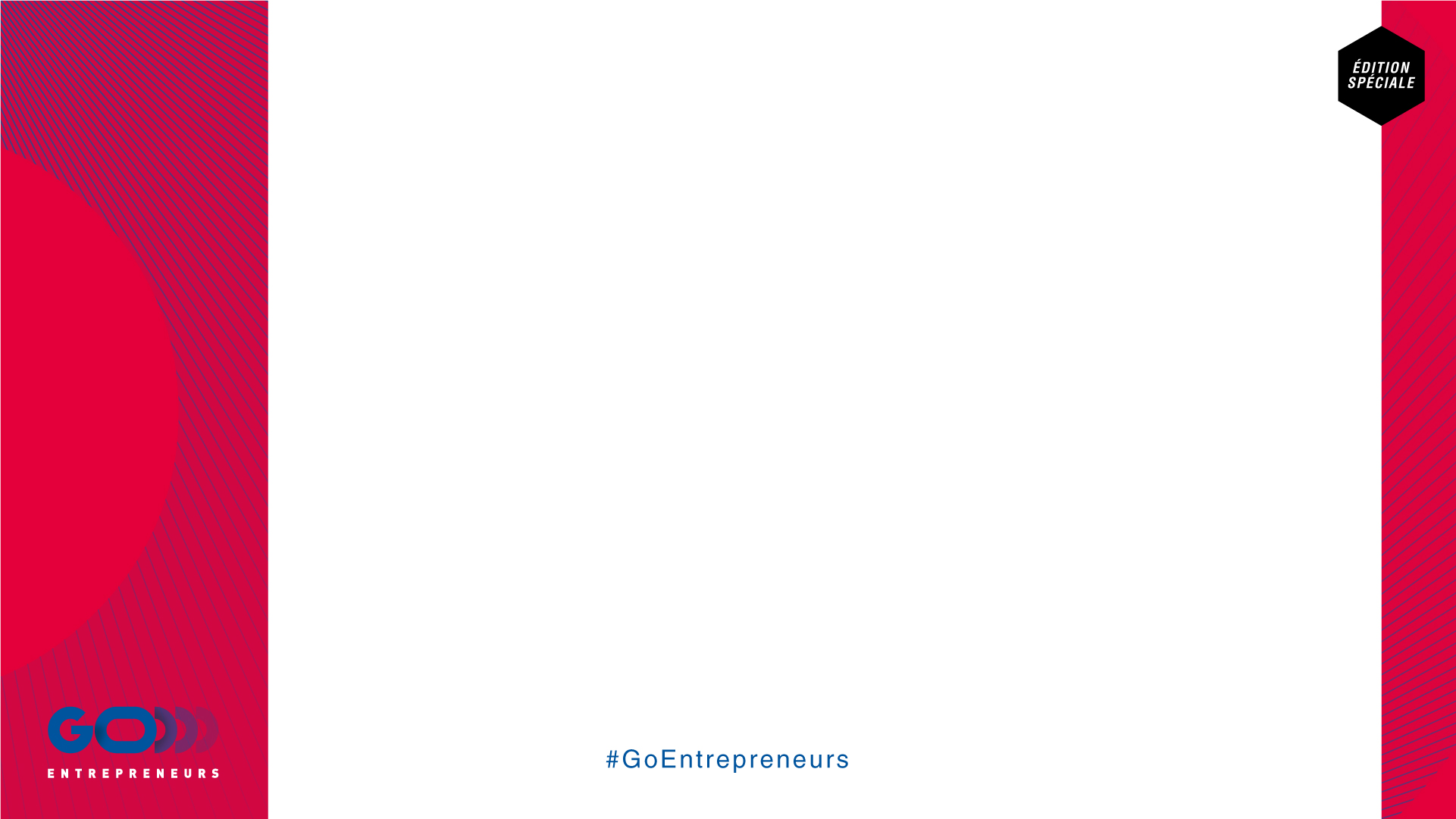 Le Mans, situation et filières d’excellence
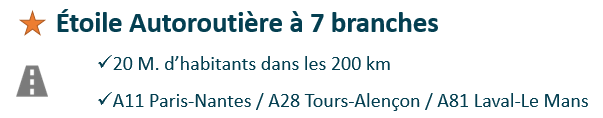 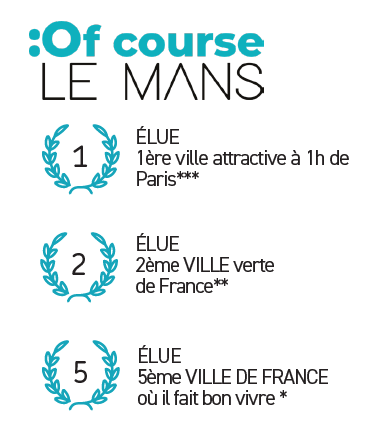 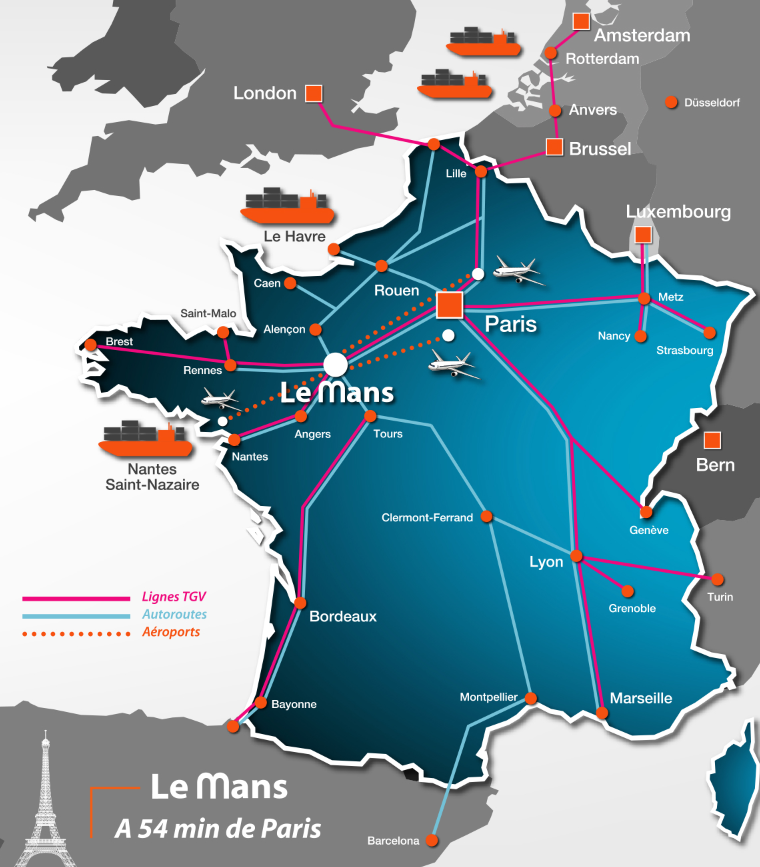 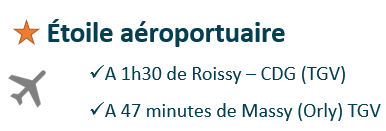 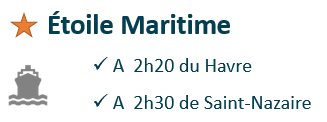 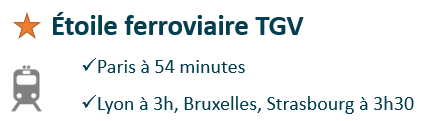 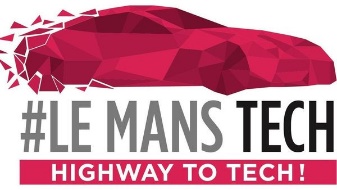 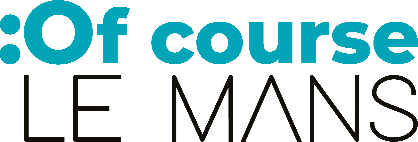 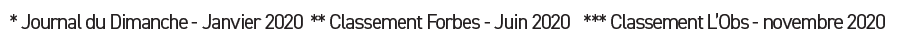 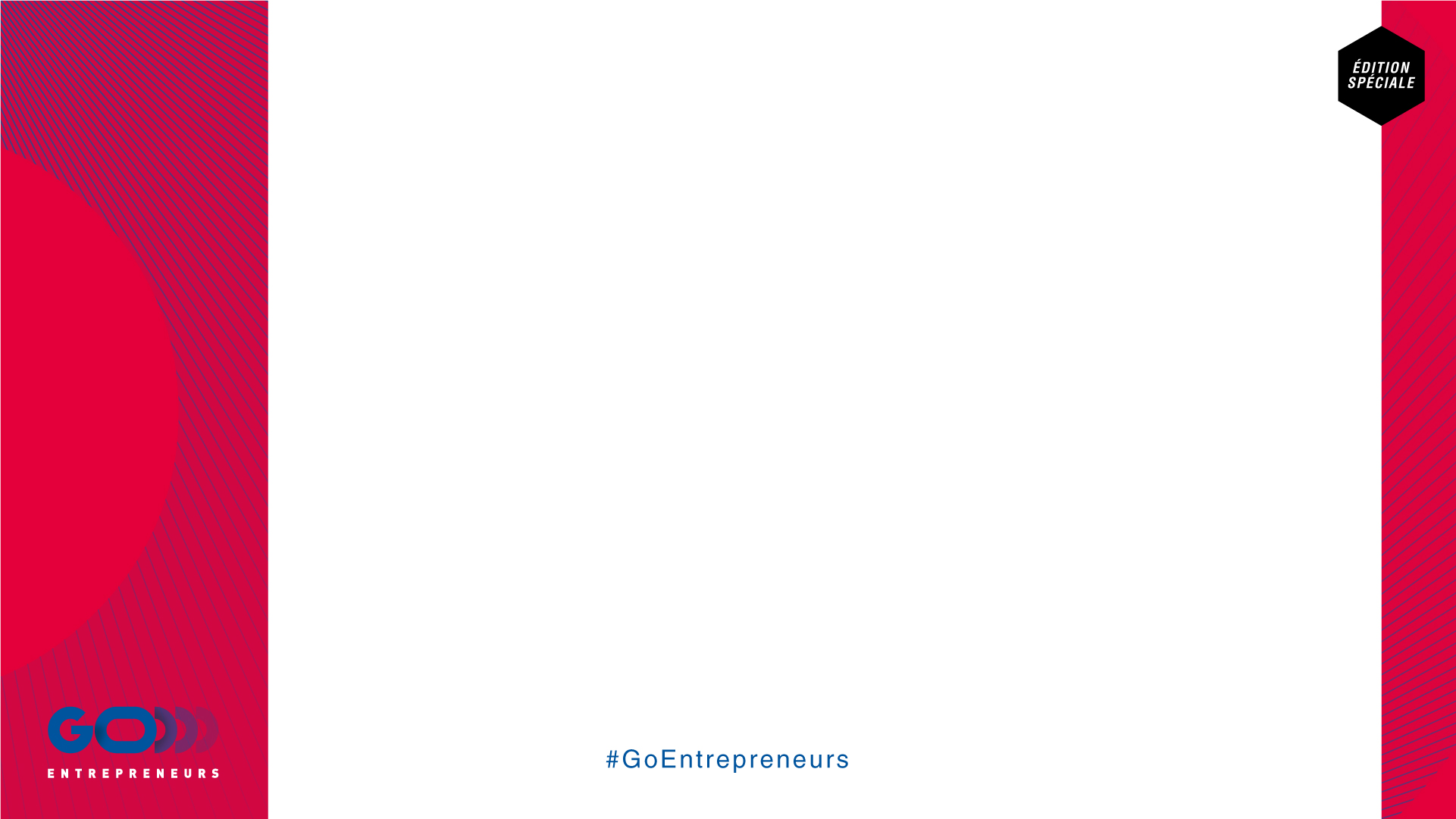 Le Mans, situation et filières d’excellence
Centre tertiaire Gare TGV
146 entreprises employant plus de 3200 salariés
Sociétés internationales (MMA – Oui Care – STMicroelectronics…) secteurs banque assurance, numérique et services à la personne
Industrie Automobile et mécanique
Constructeurs et sous-traitants de l’industrie automobile et aéronautique (Renault, Claas Tractor, NTN, GKN, Flowserve, SMB, Dura, E4V, Gruau...) et des industries d’autres univers (Bobet, Colart, Groupe Leblanc, Dairon...).
Développement durable
Hydrogène et solutions propres pour les mobilités
Eolien – maintenance et formation
Industrie photovoltaïque
Industrie Agroalimentaire
Un territoire d’industriels agroalimentaires spécialisés dans la viande et les produits laitiers (Bordeau Chesnel, Cosme, Yoplait...)
Acoustique
 Recherche et développement pour les industriels
Le Mans Acoustique, CTTM, événement Le Mans Sonor, Laum...
Innovation et recherche
Un campus universitaire avec 12400 étudiants, 16 laboratoires de recherche dont 6 attachés au CNRS, 280 doctorants des écoles d’ingénieurs et écoles supérieures, un CTTM,  des carrés blancs, Le Mans Innovation...
Logistique
Nombreuses plateformes logistiques pour desservir le grand Ouest
Biomédical
7500 emplois dans le médical et les grands équipements de santé (3ème CH non universitaire de France; future 4è centre de cancérologie)
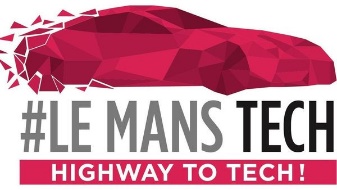 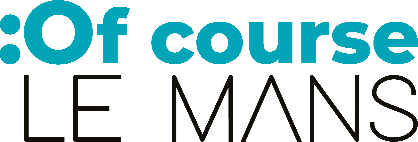 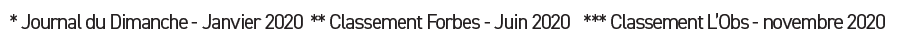 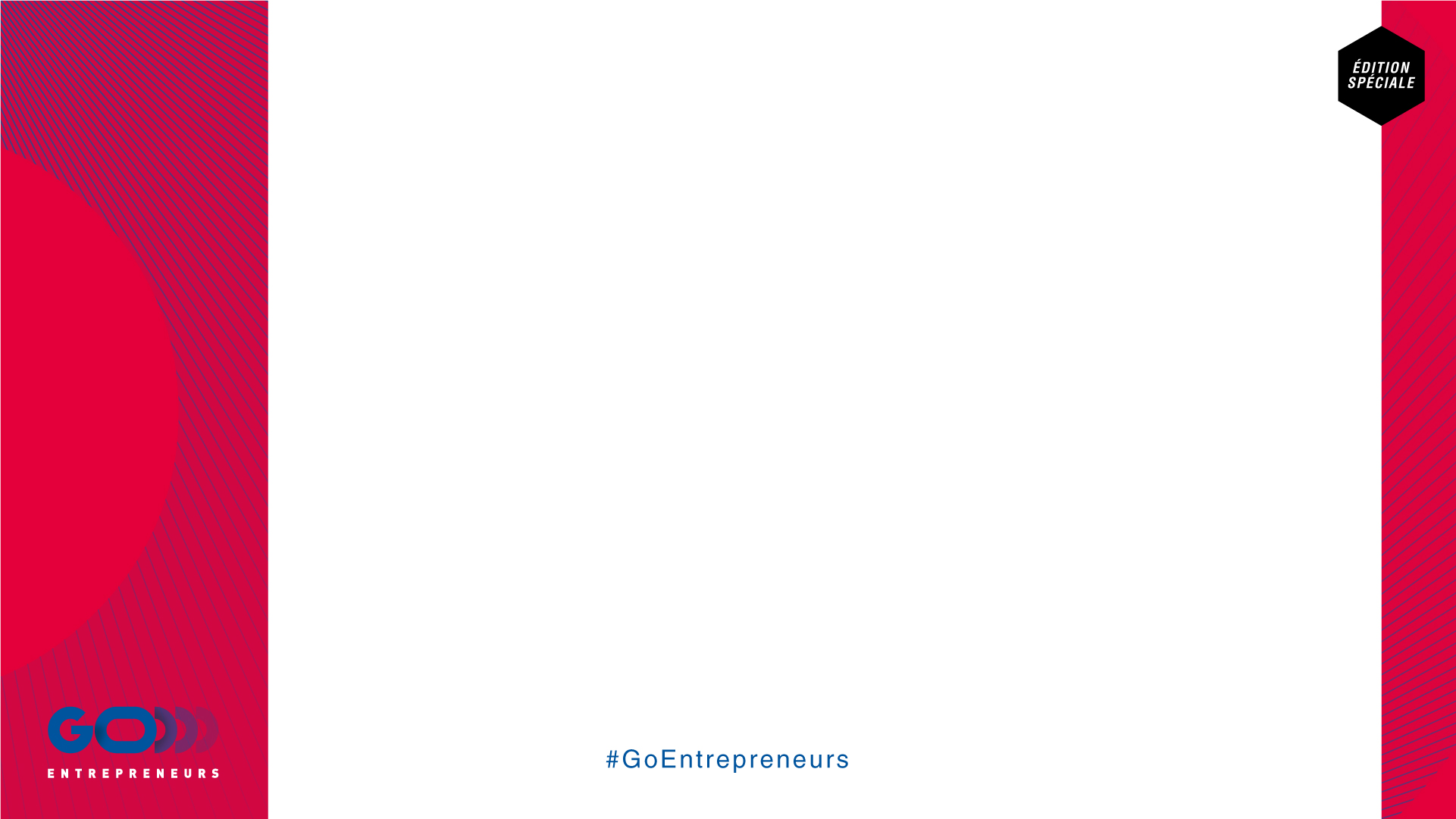 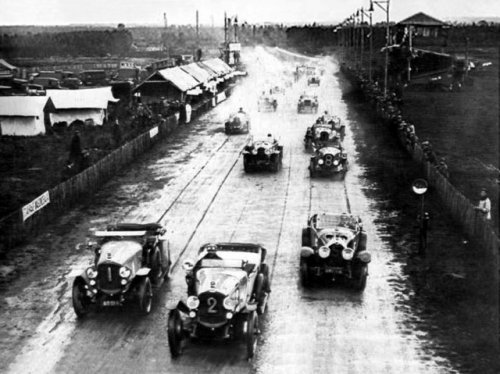 Compétition, innovation et mobilités dans l’ADN du Mans
1924 : naissance de la plus grande course d’endurance
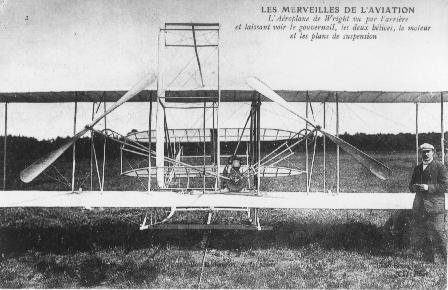 1908 : le premier vol en avion homologué
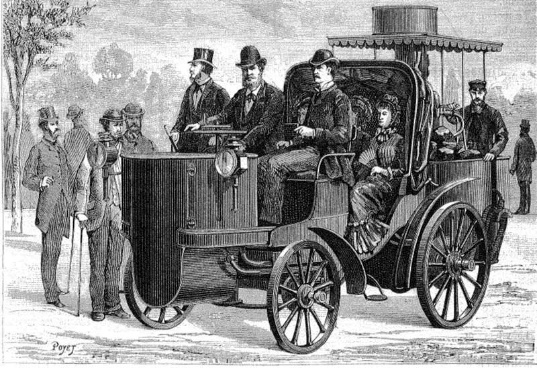 1873 : la première voiture à vapeur et le premier bus
1868 : la turbine à vent et l’éolienne Bollée
Une ville mondialement connue pour sa course
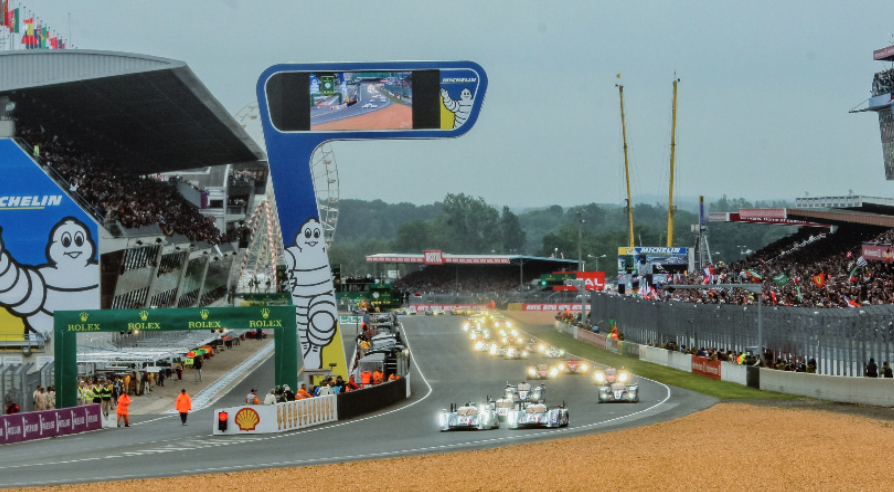 250 000 spectateurs
375 millions de téléspectateurs dans plus de 190 pays
Laboratoire technologique
Les plus grandes marques et équipementiers automobiles
Image d’innovation et de réussite
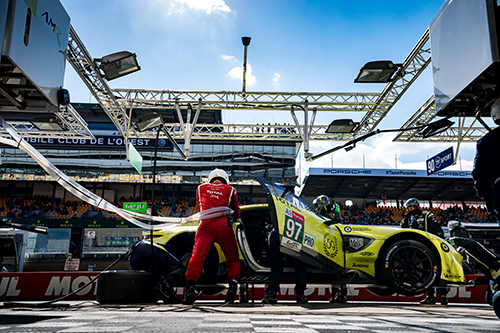 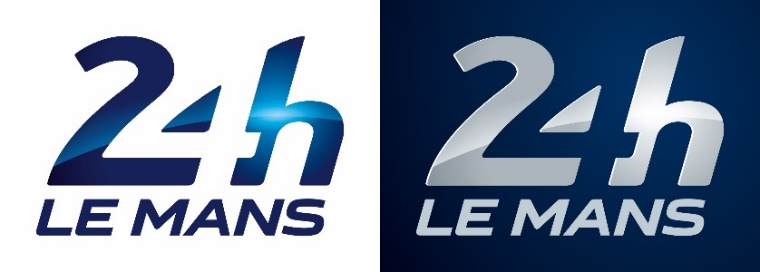 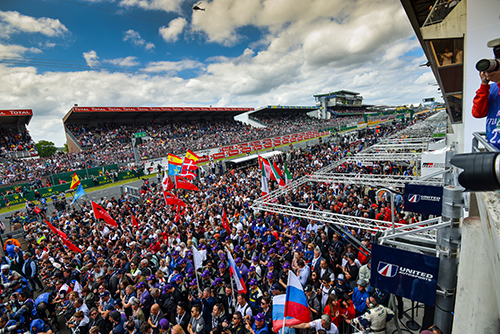 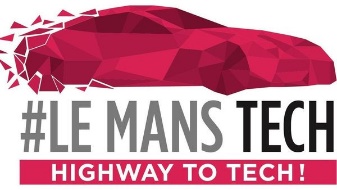 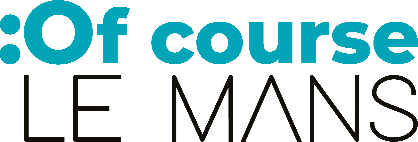 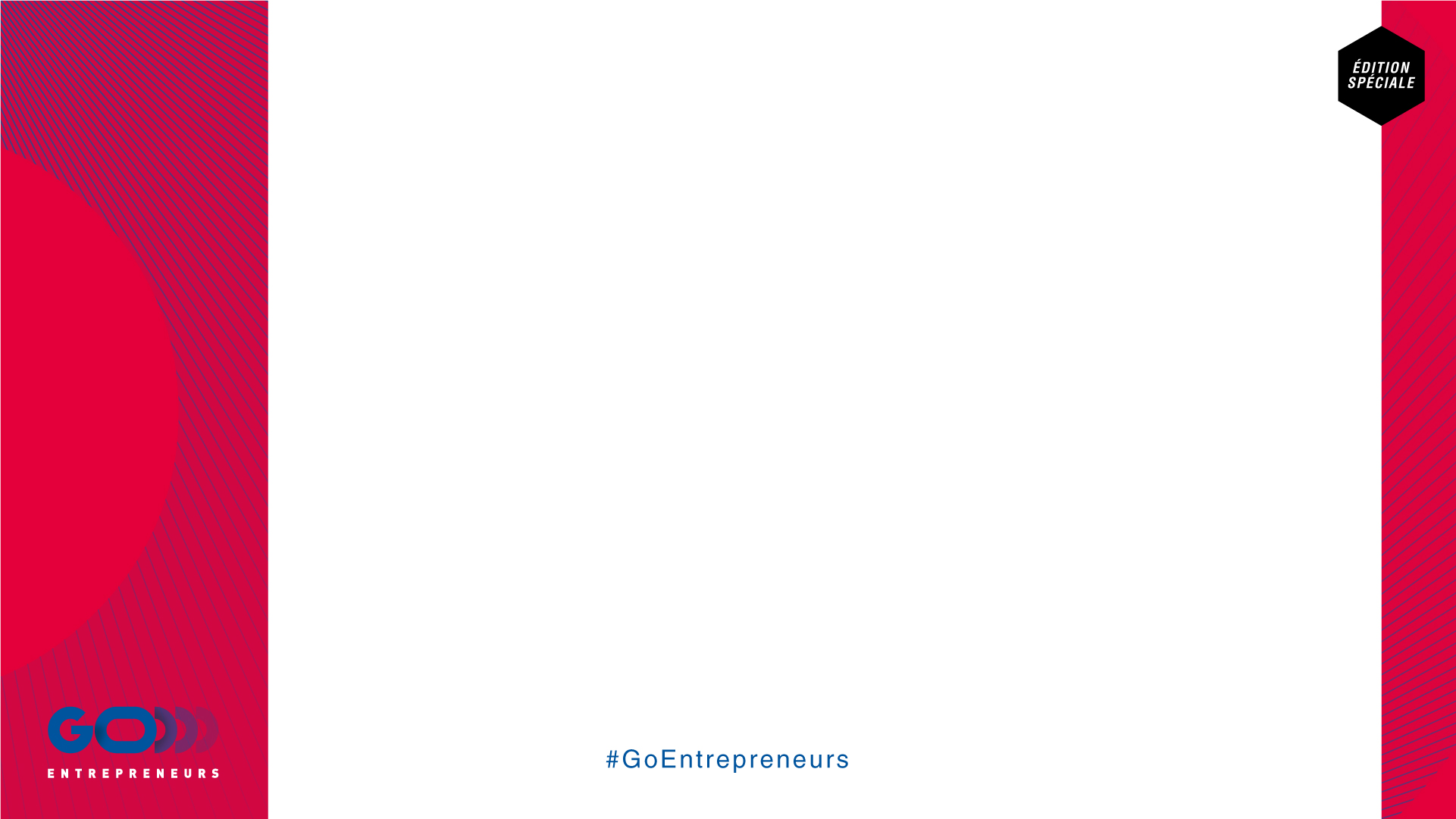 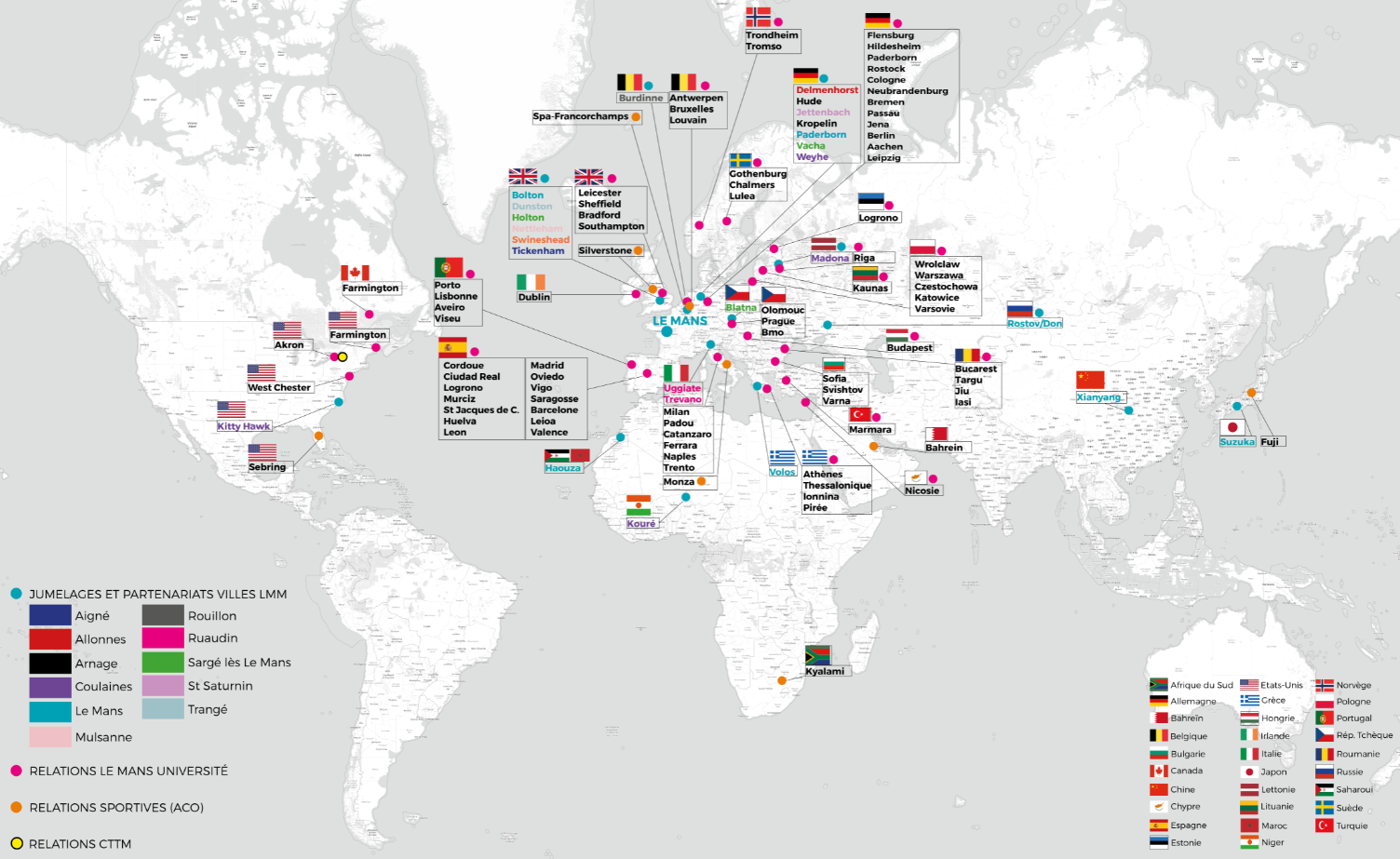 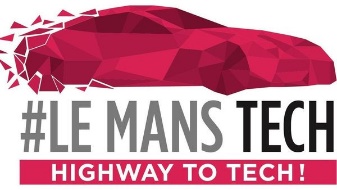 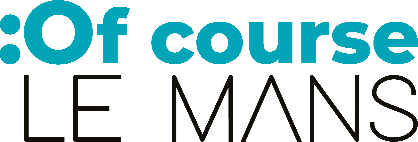 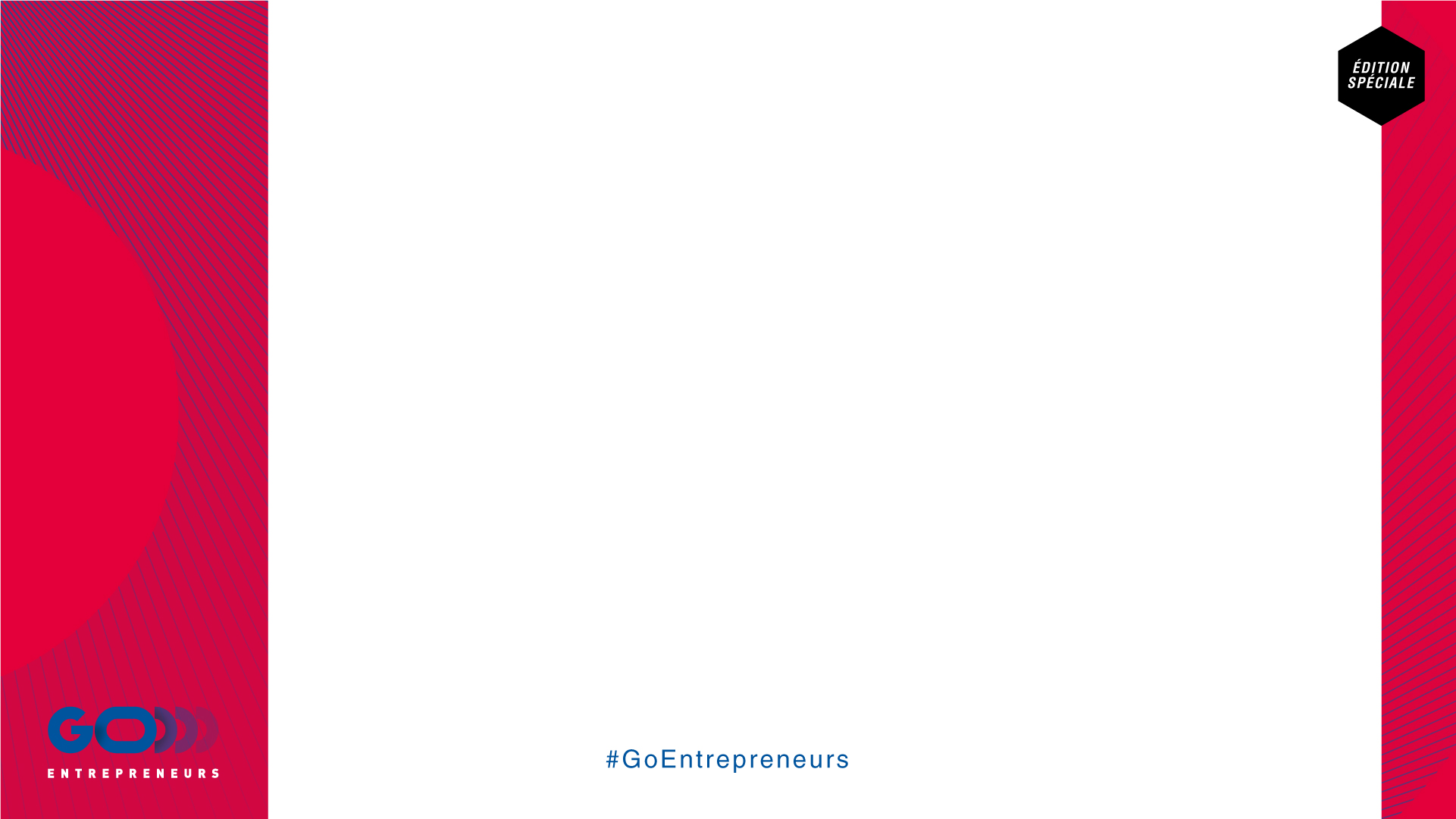 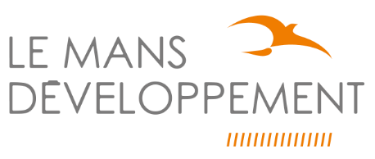 assure le lien entre les structures de l’écosystème entrepreneurial local
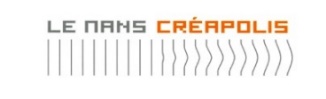 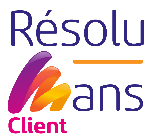 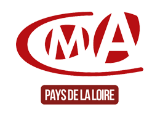 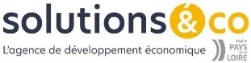 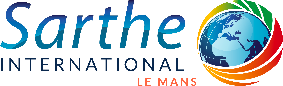 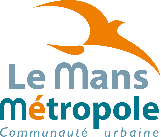 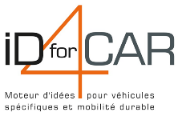 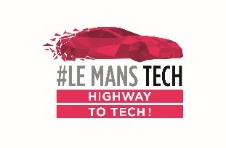 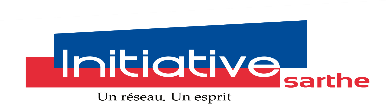 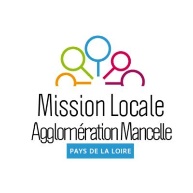 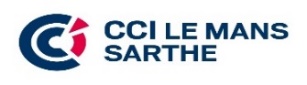 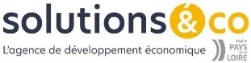 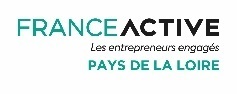 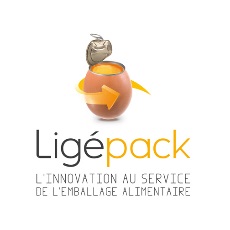 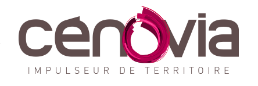 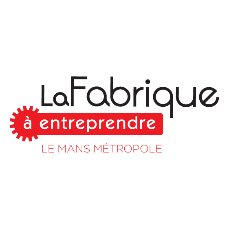 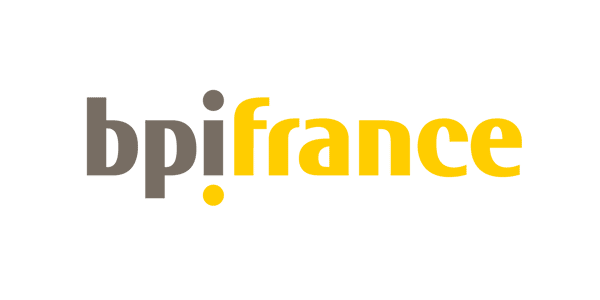 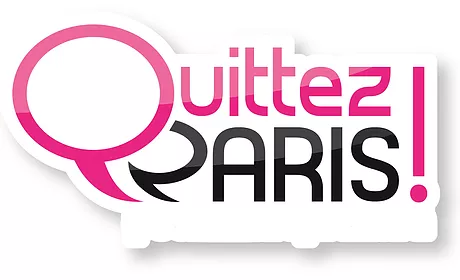 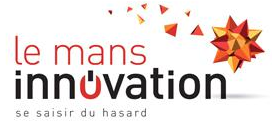 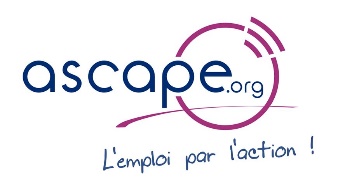 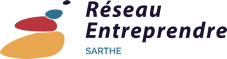 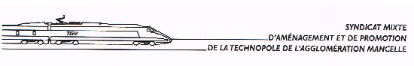 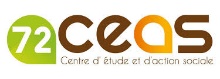 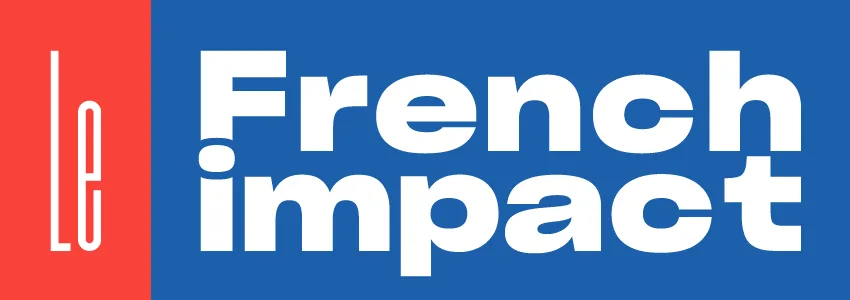 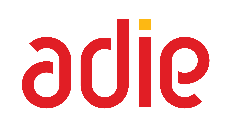 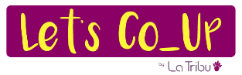 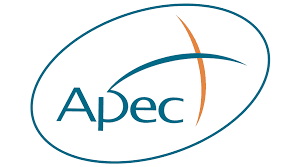 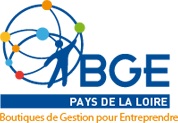 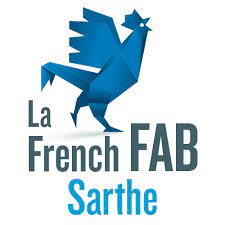 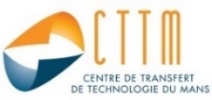 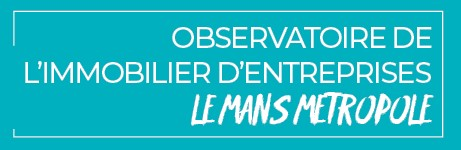 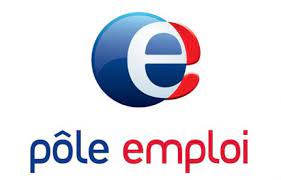 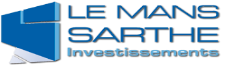 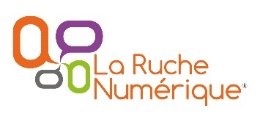 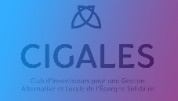 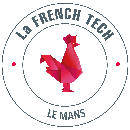 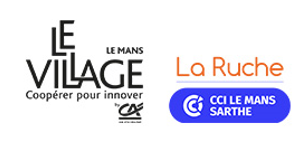 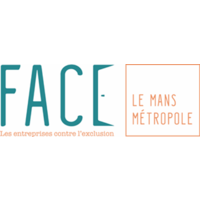 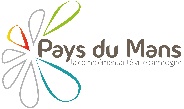 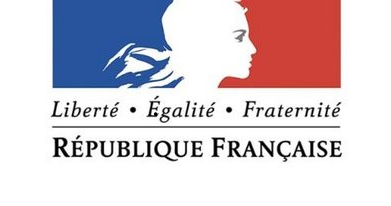 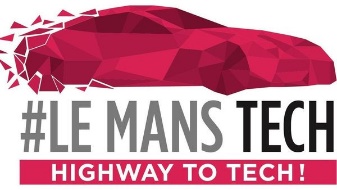 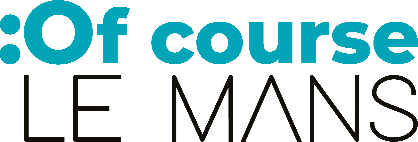 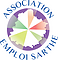 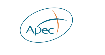 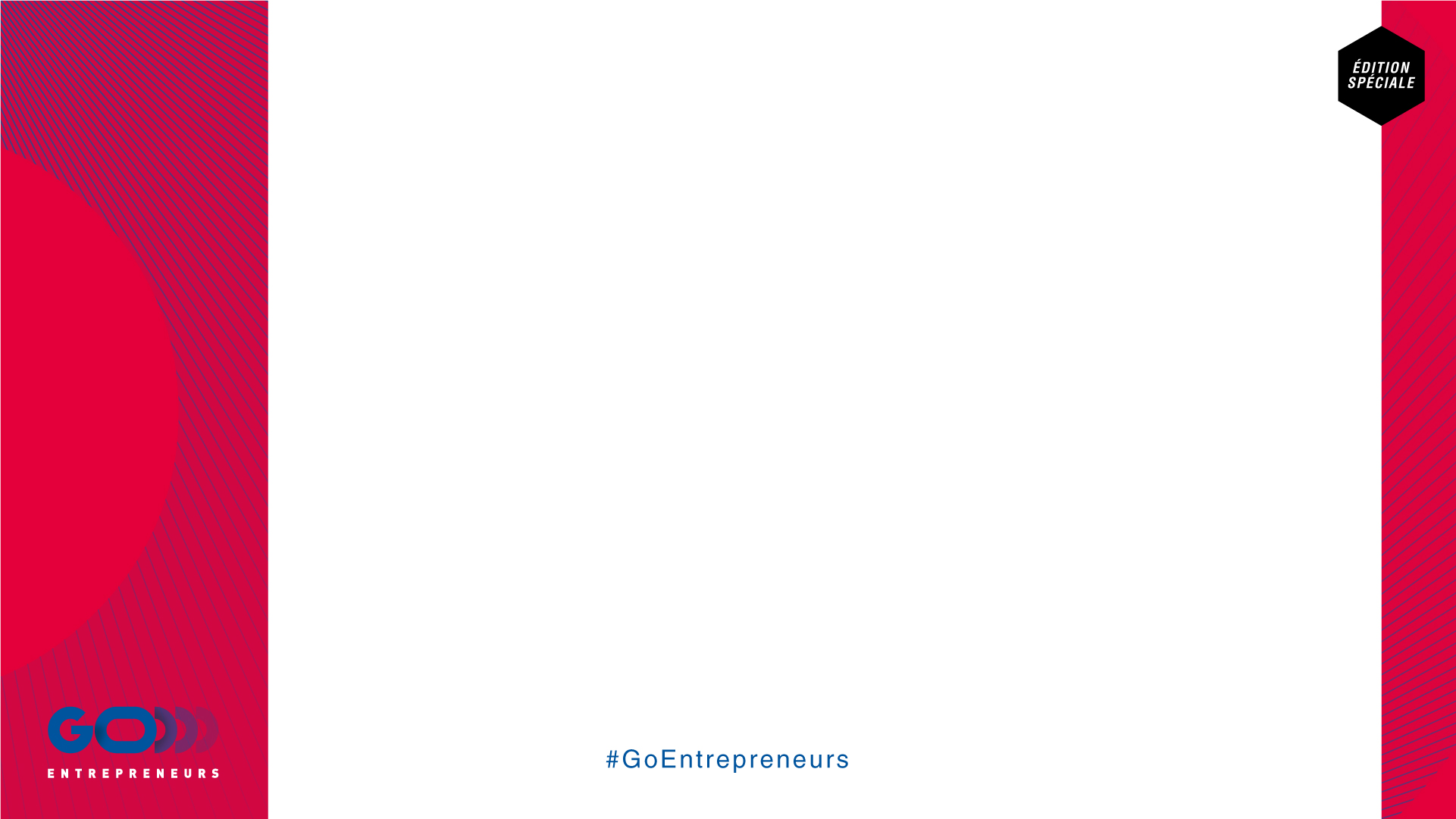 Le Paddock : un lieu stratégique et ambitieux pour les startups des mobilités
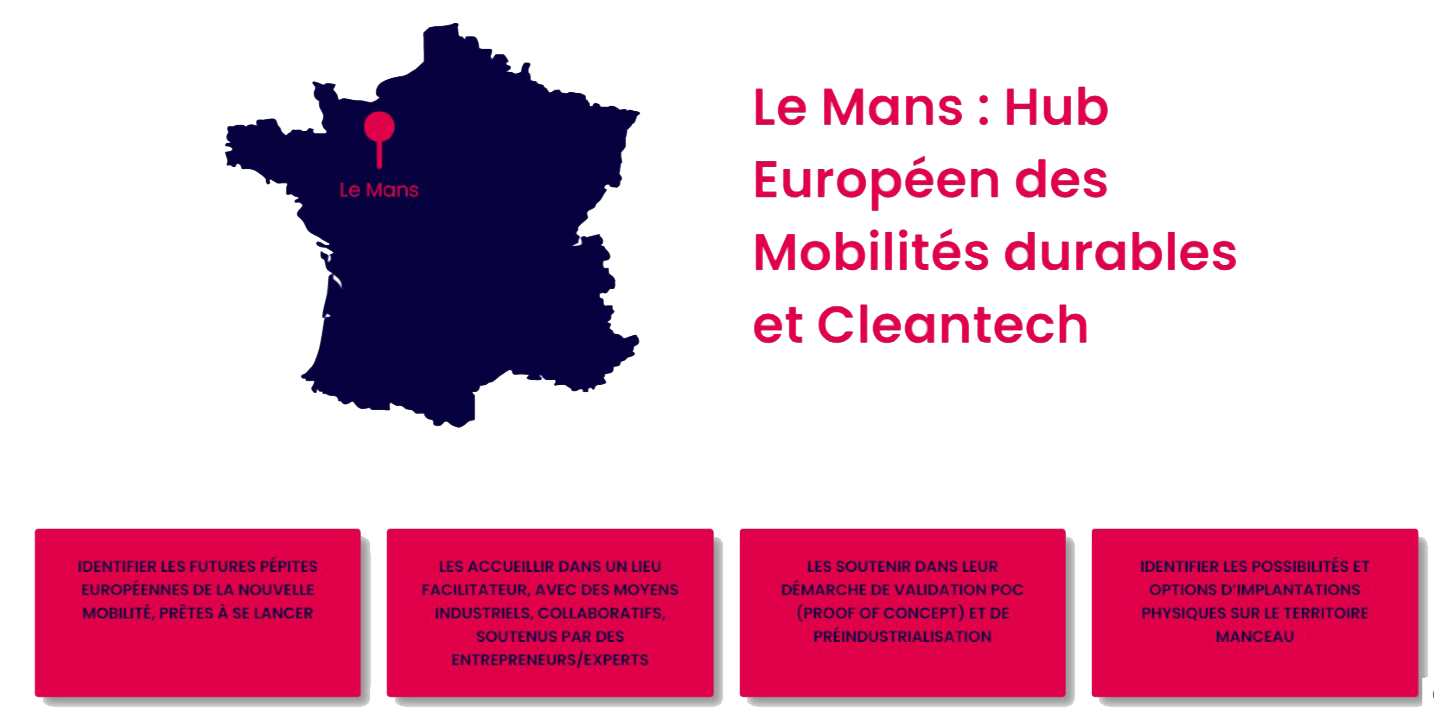 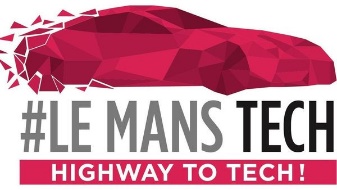 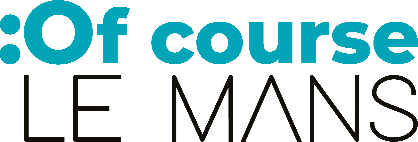 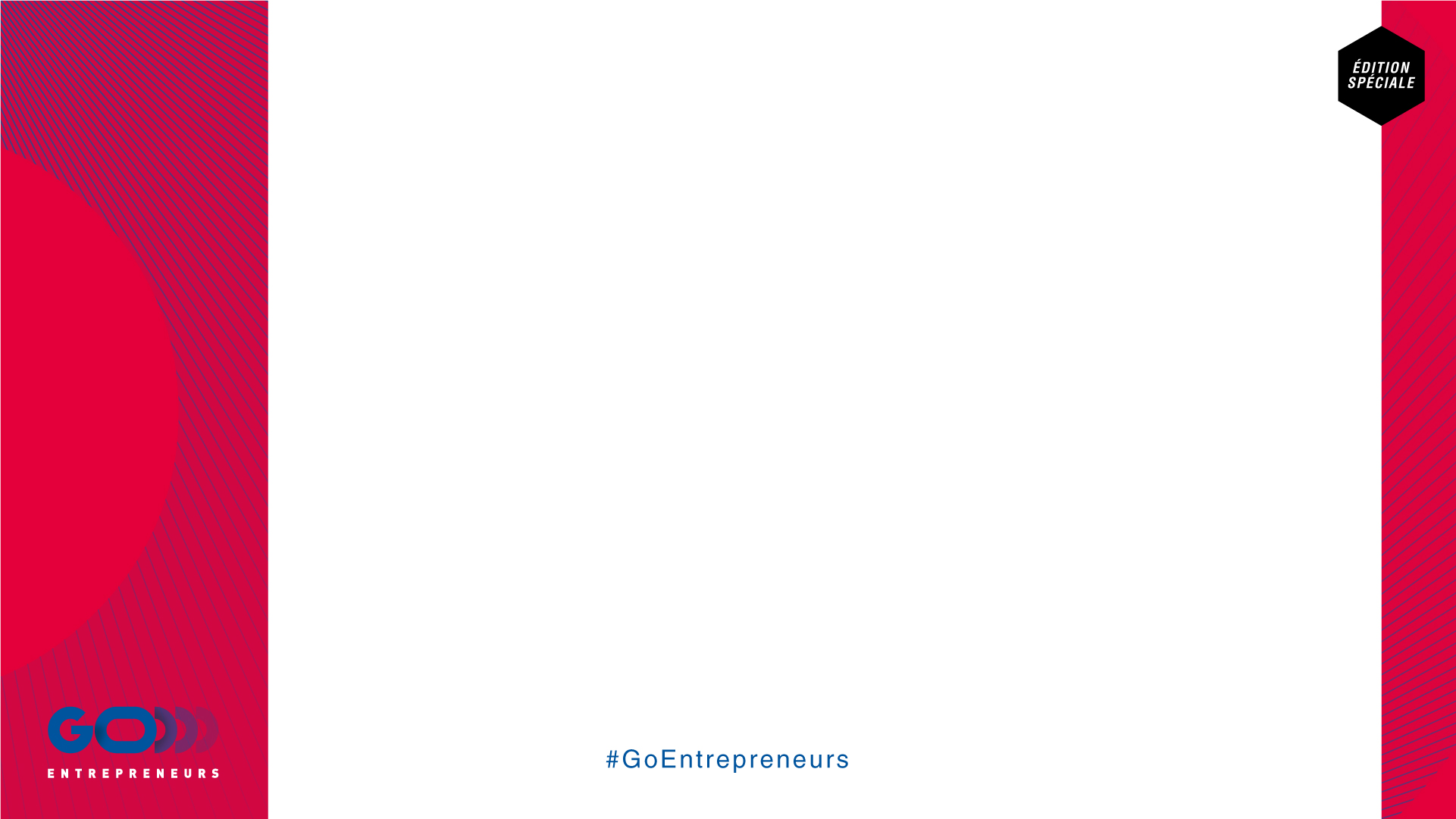 Le Paddock : un lieu stratégique et ambitieux pour les startups des mobilités
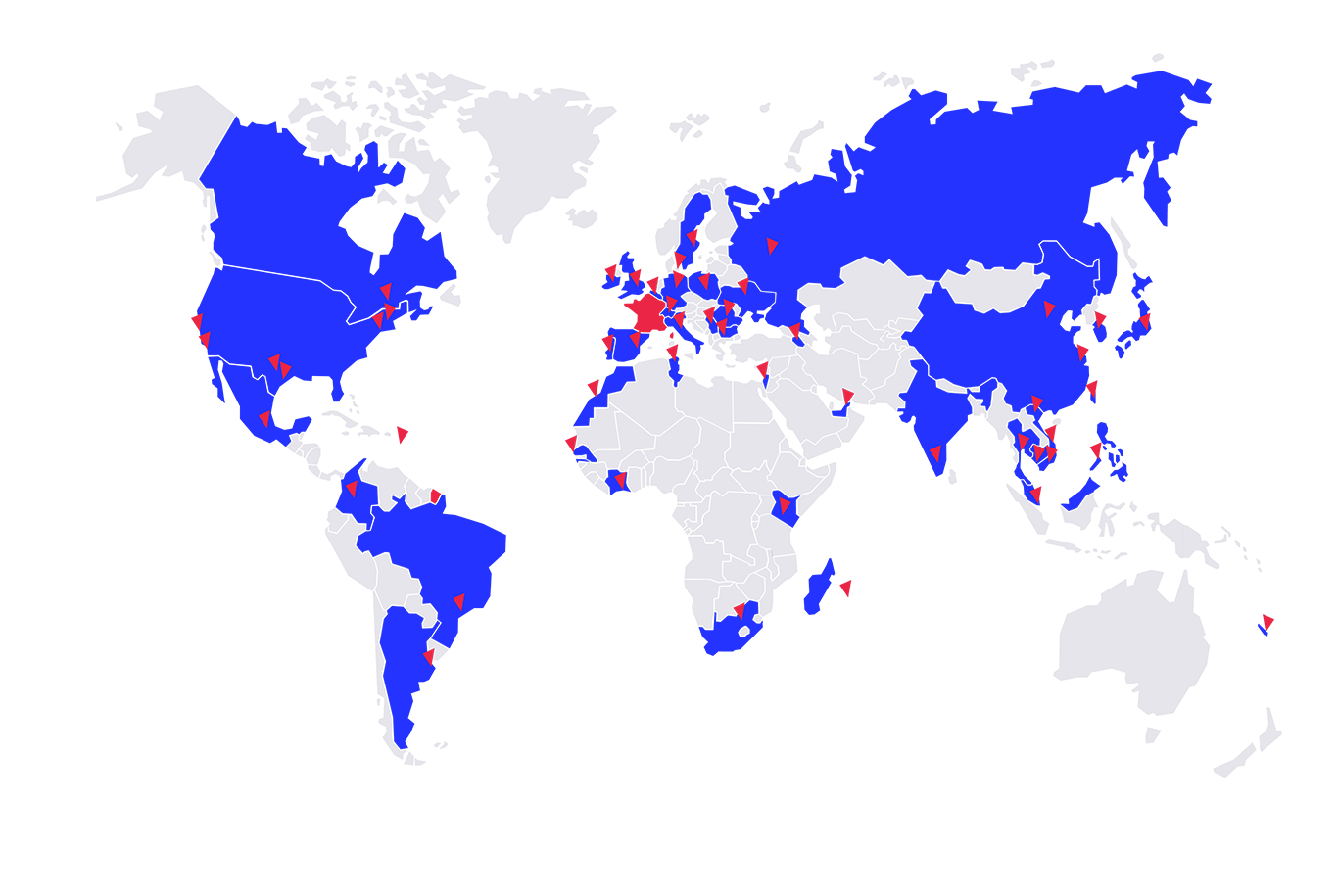 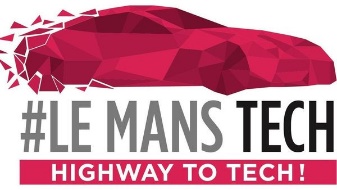 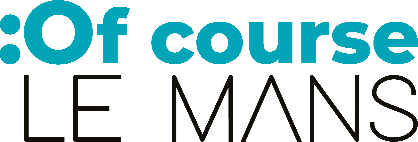 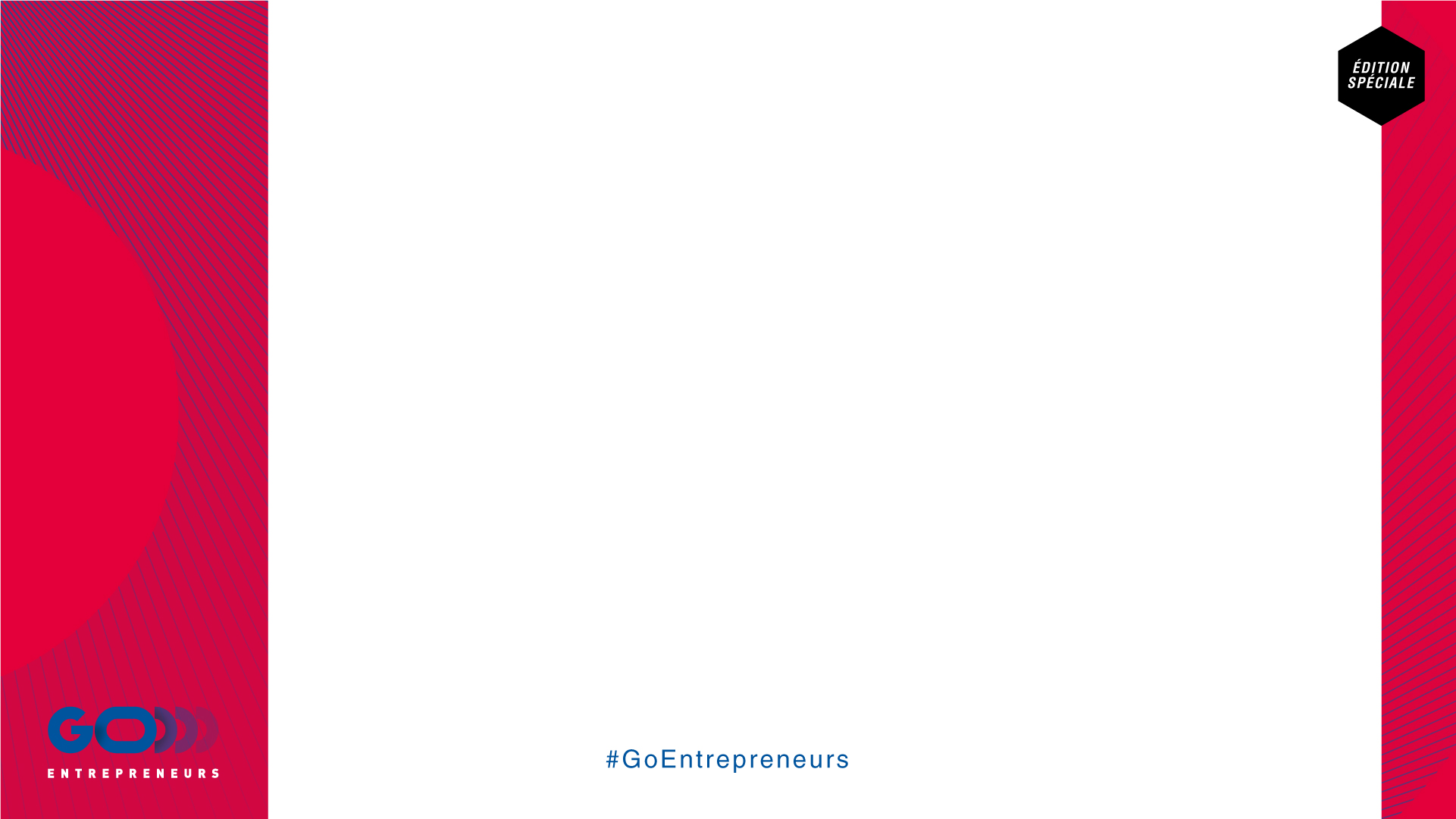 Le Paddock : un lieu stratégique et ambitieux pour les startups des mobilités
5000 m² sur Le Mans pour l’industrialisation 
des start-ups de la mobilité
5,1 millions d’€ investis par la métropole du Mans
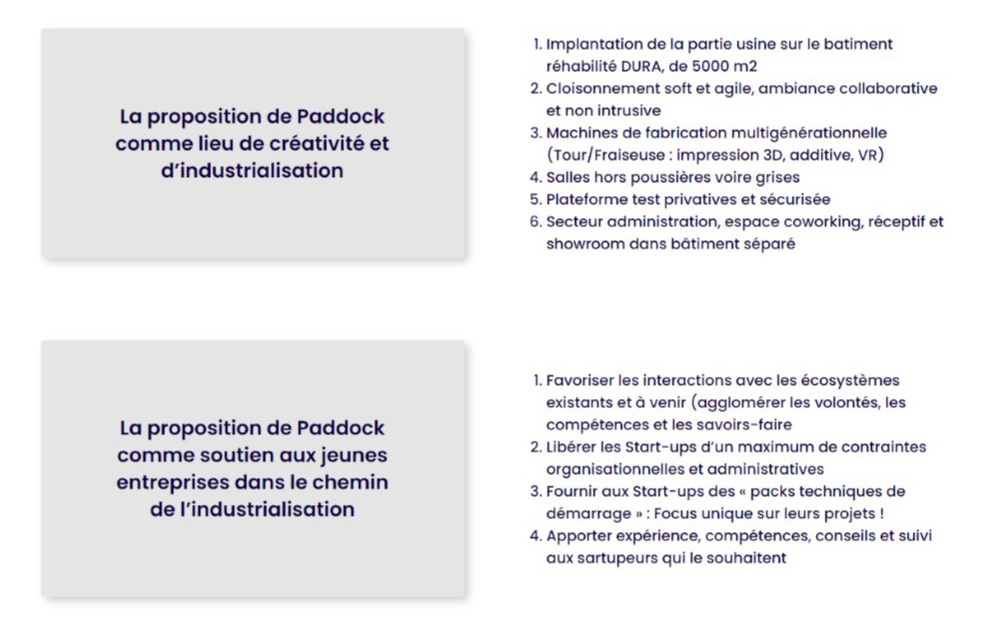 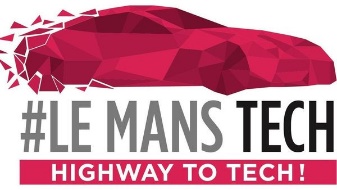 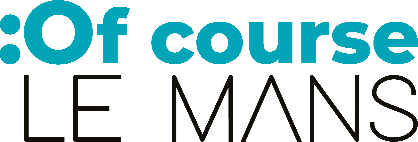 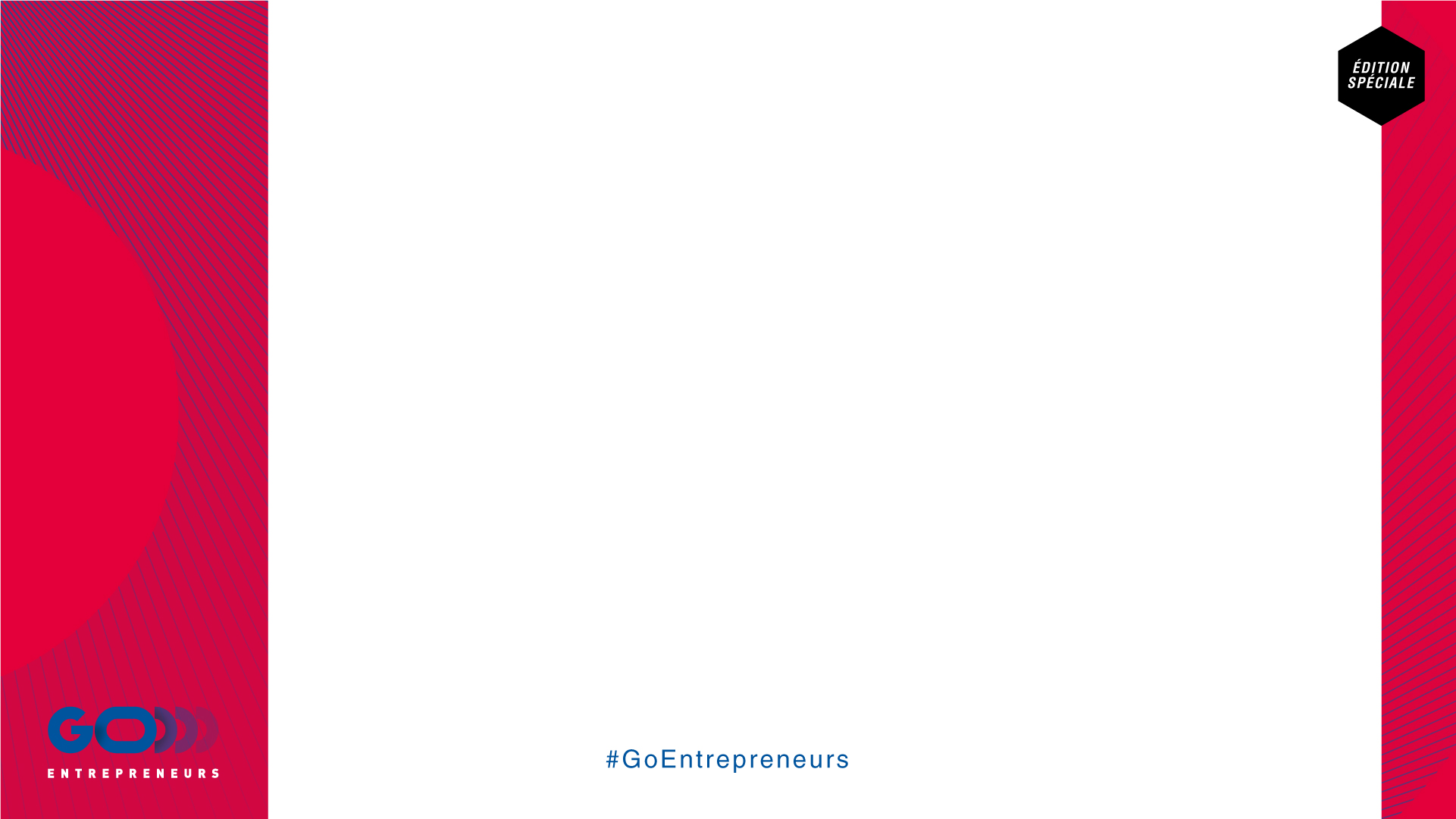 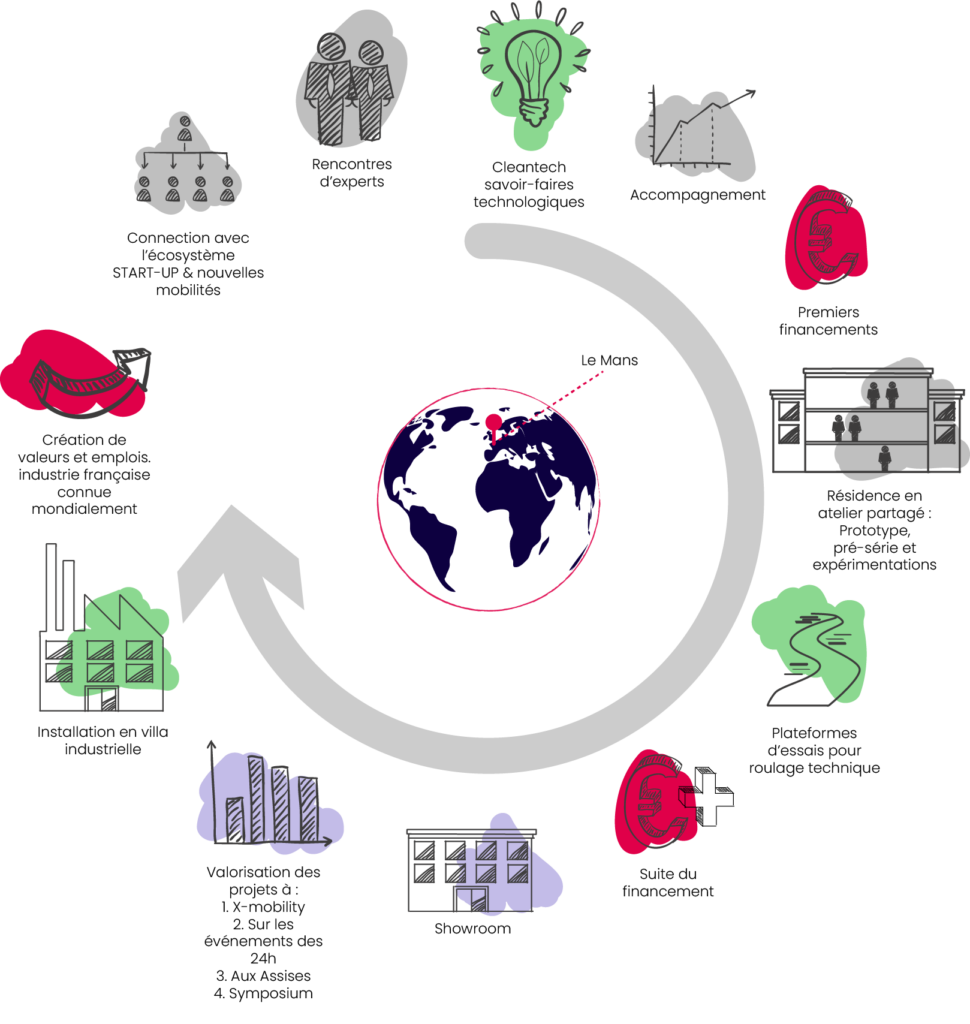 Le Paddock : une usine partagée
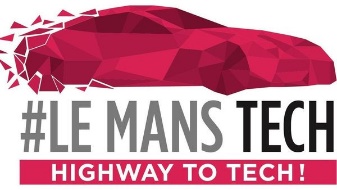 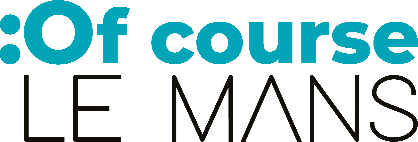 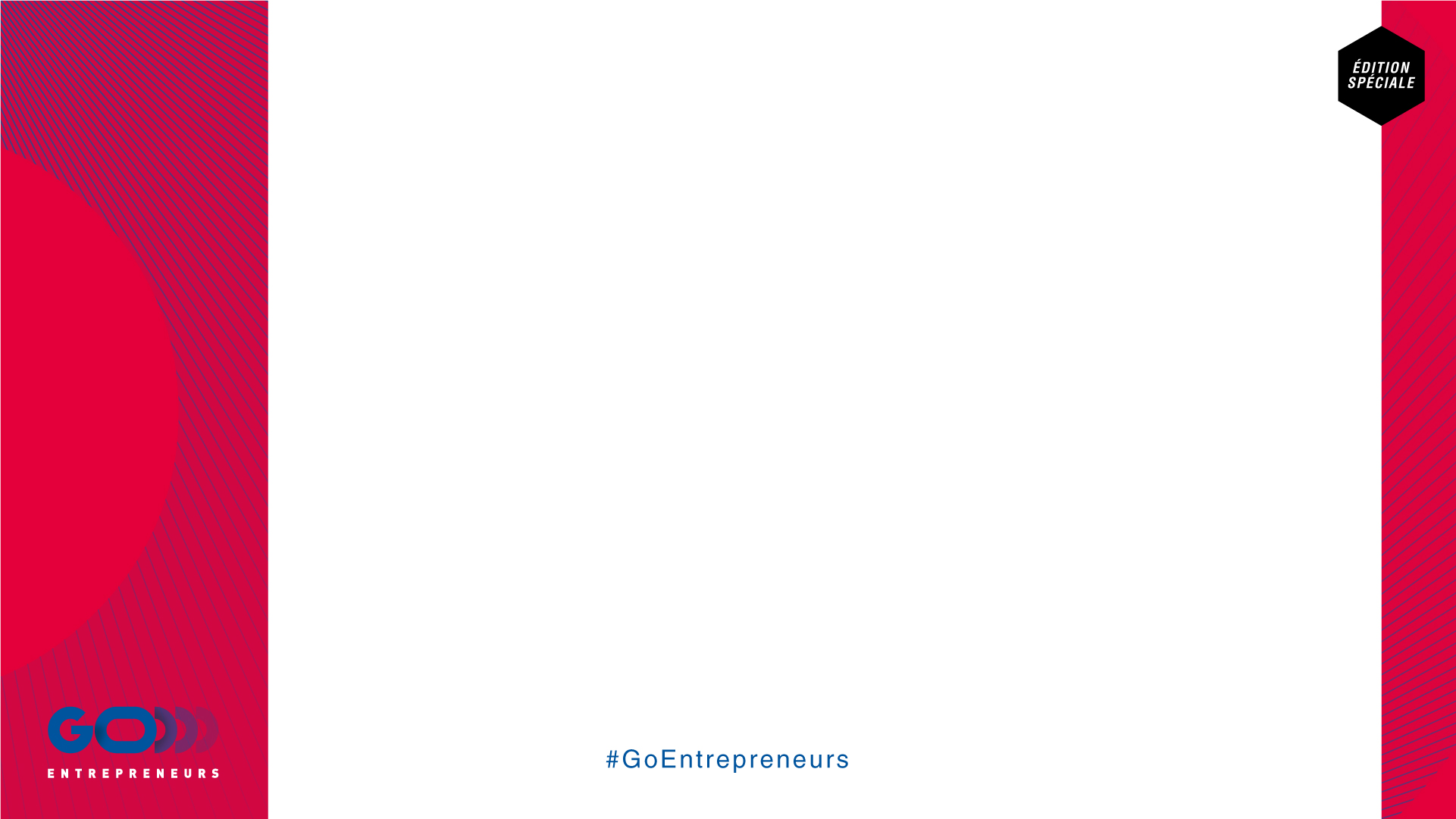 Le Paddock : une usine partagée
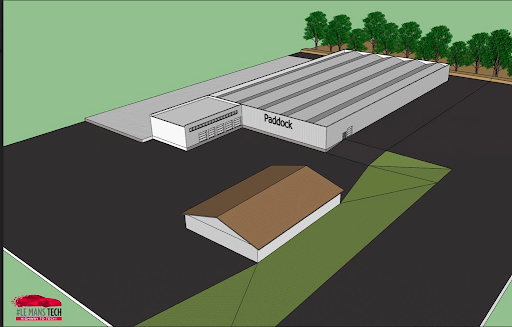 Espace convivial et idéalement situé, contenant une usine partagée, une pépinière industrielle, une équipe d’entrepreneurs/experts, des services communs et un Expérience Lab
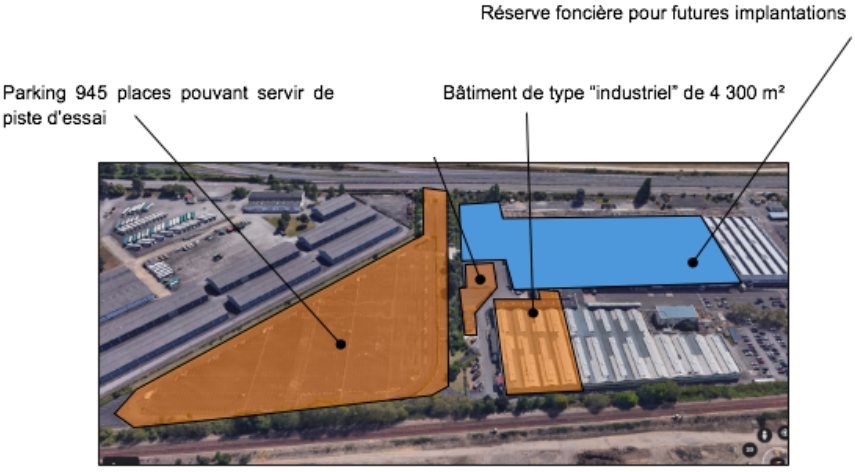 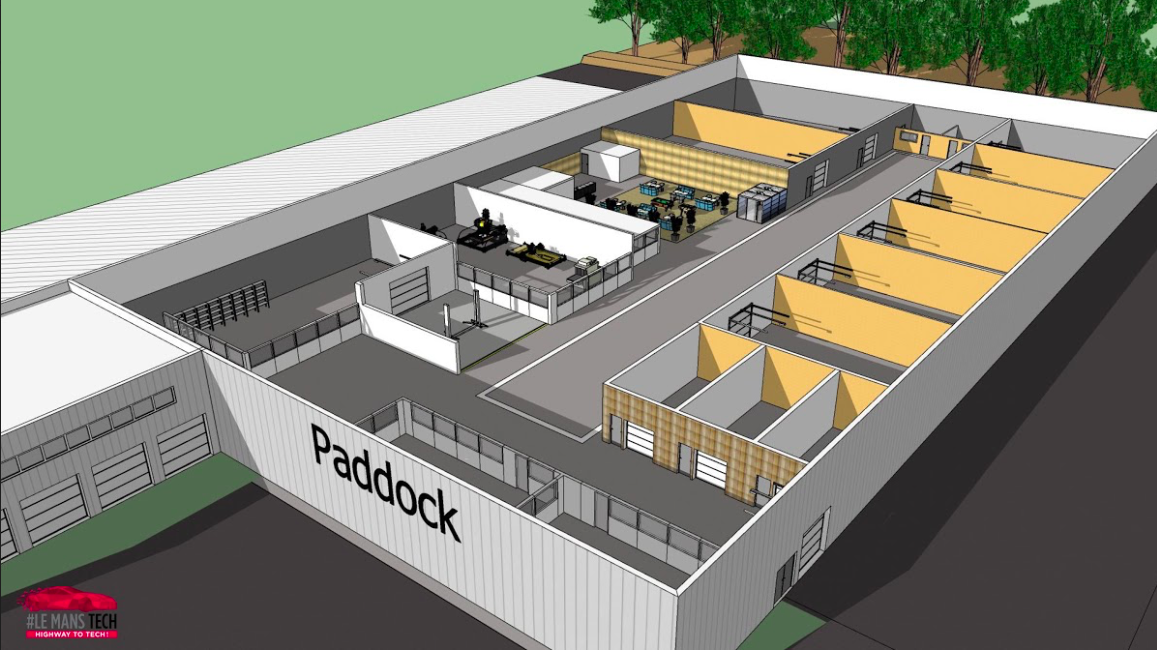 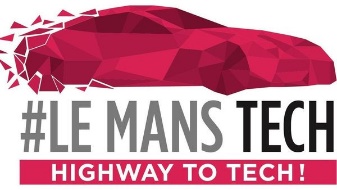 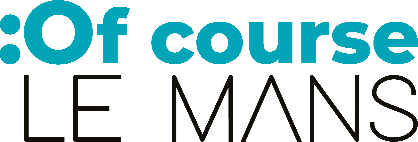 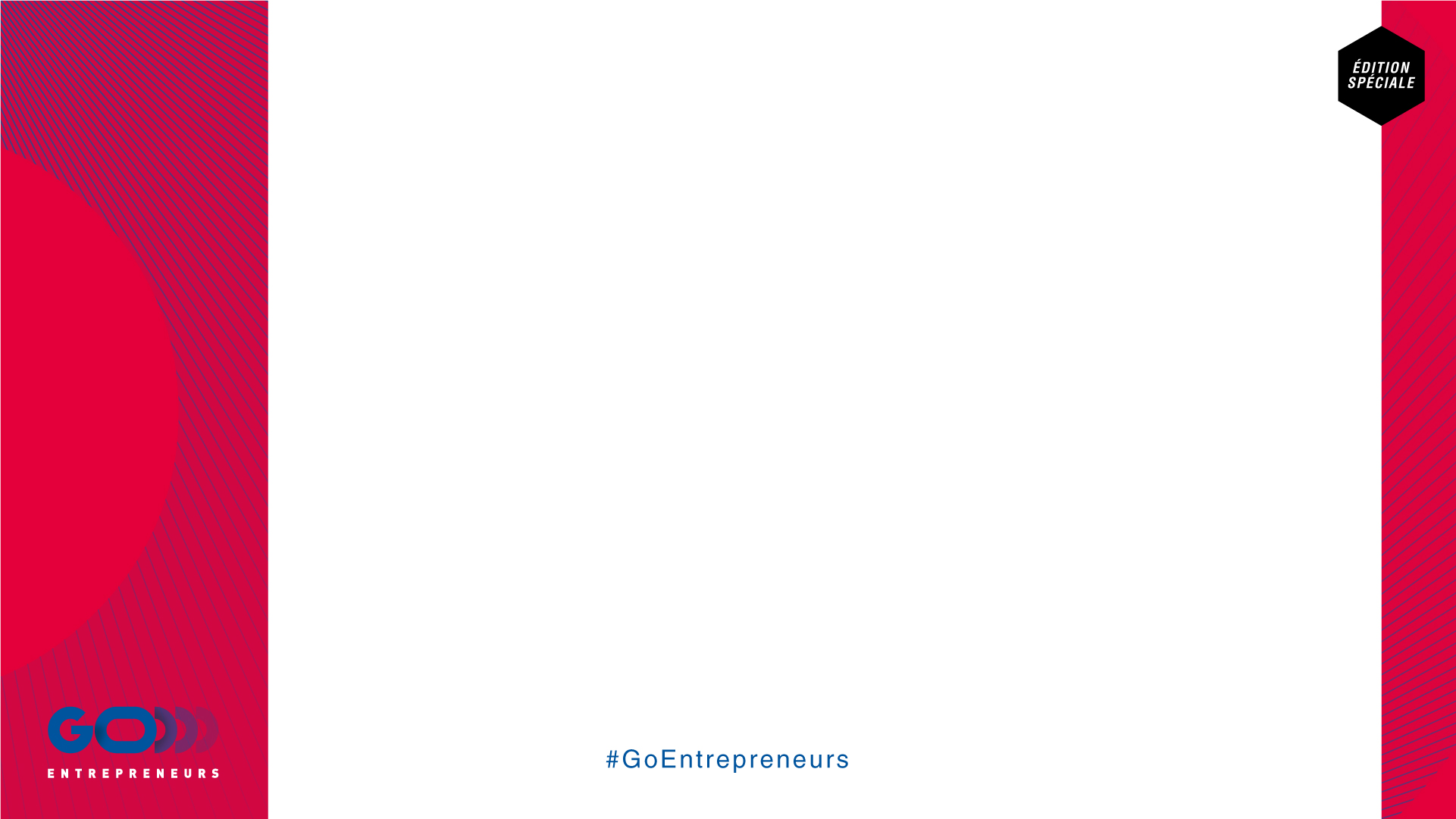 Le Paddock : une usine partagée
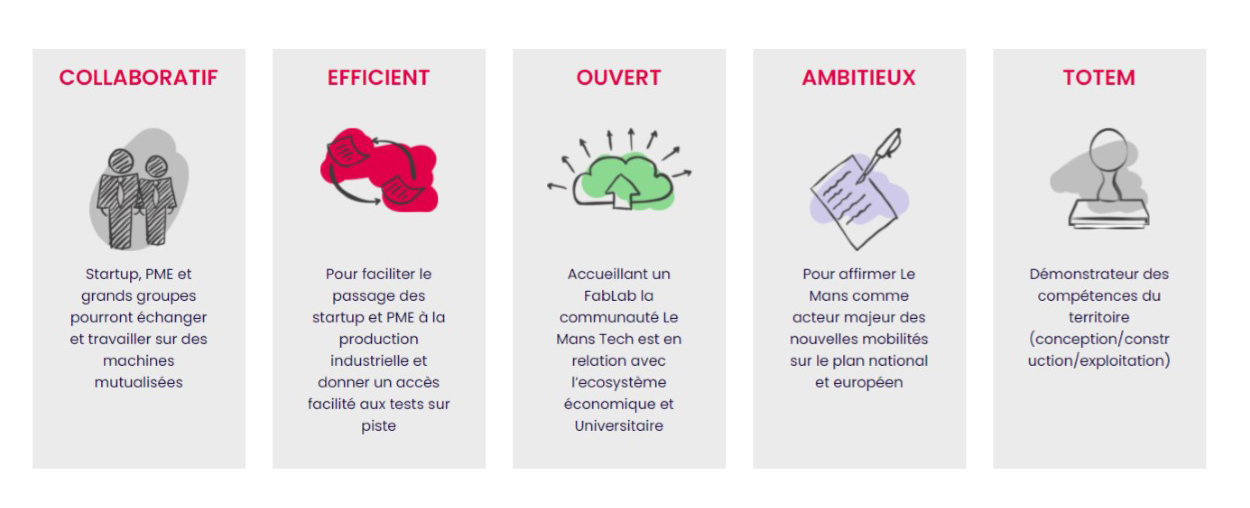 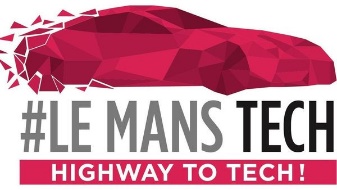 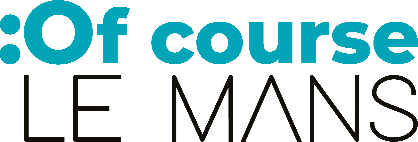 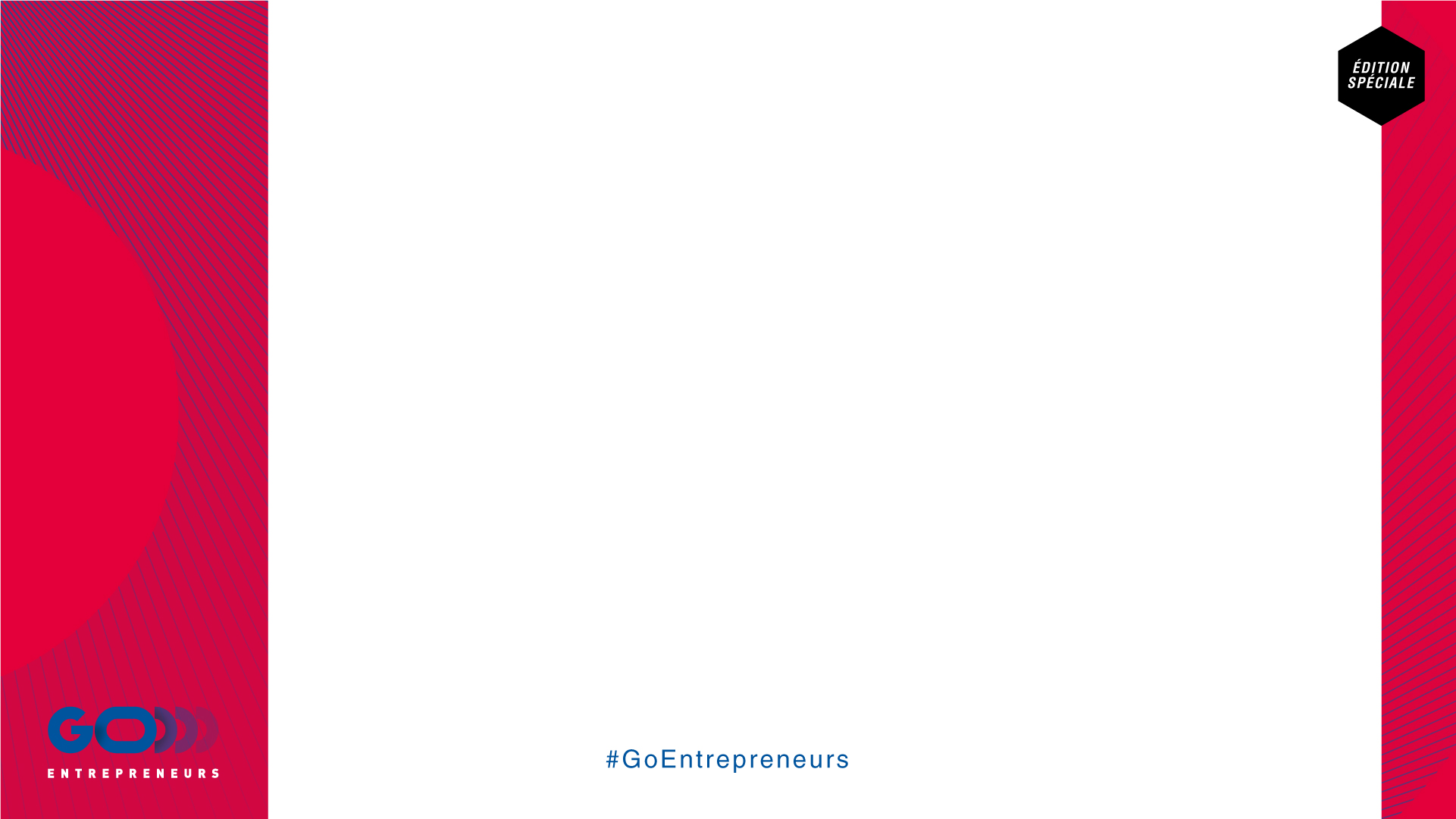 Furion Motorcycle, membre de la French Tech Le Mans et de Le Mans Tech
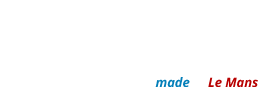 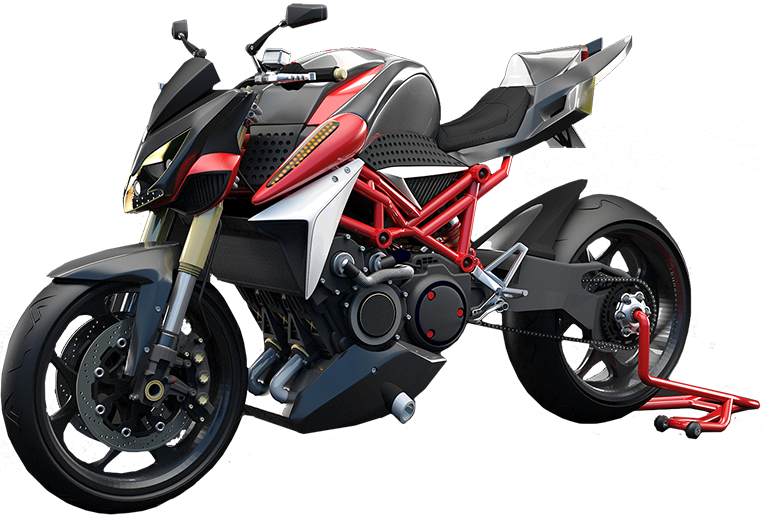 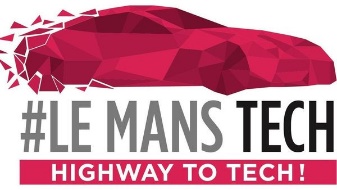 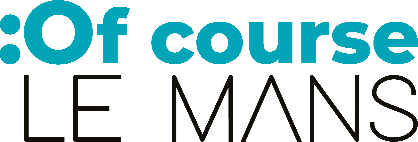 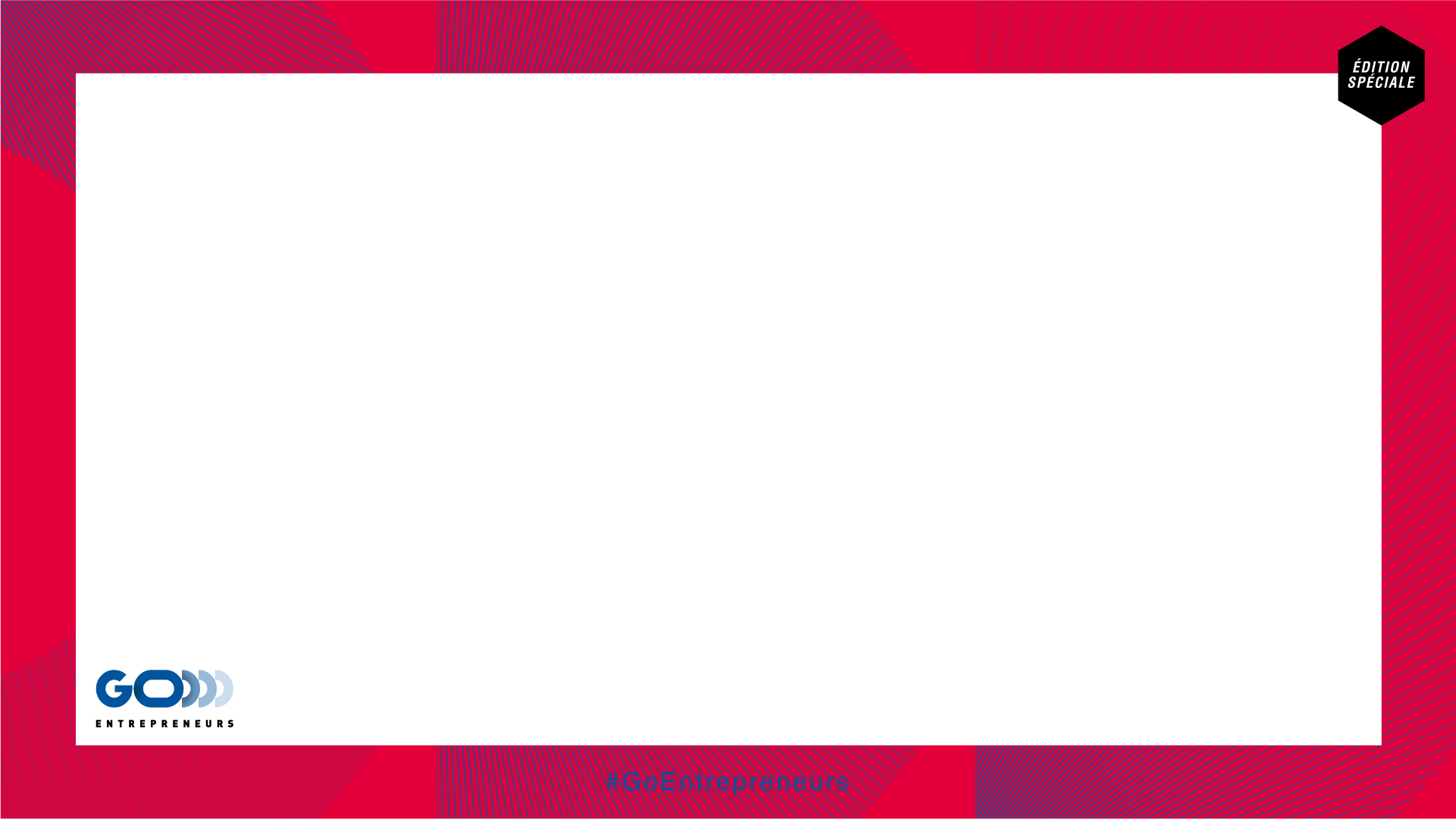 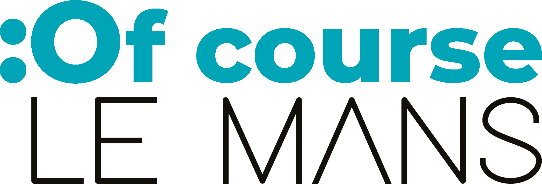 Patricia Charton, 
Vice-Présidente Le Mans Métropole, déléguée au développement économique et commercial
Présidente de Le Mans Développement


Magali Alix-Toupé,
Déléguée générale de Le Mans Tech
Community lead French Tech Le Mans


Marc Evenisse,
CEO de Furion Motorcycle
Vice-président Le Mans Tech
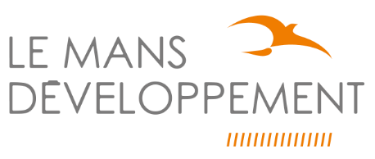 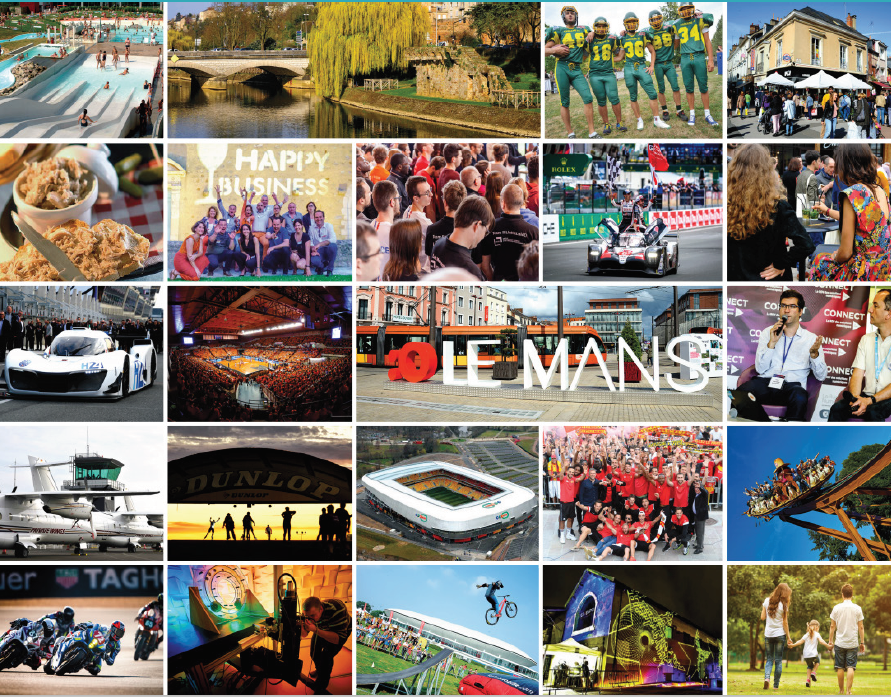 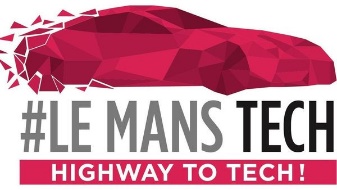 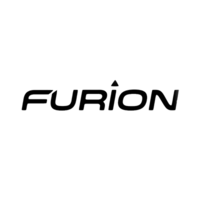 www.lemansdeveloppement.fr  www.lemans.tech  furion-motorcycles.com